#WEBINARSUNIA
Hacer accesible la programación:
aspectos y herramientas útiles para enseñar y aprender
Ponente: Francisco Vico
Conductora: María Sánchez (Innovación UNIA)
Fecha: 23/05/2021
Webinars sobre e-learning, innovación y competencias digitales. Plan de formación y apoyo al profesorado 2022-23.

Área de Innovación (@uniainnova)/ Vicerrectorado de Innovación Docente y Digitalización. Universidad Internacional de Andalucía
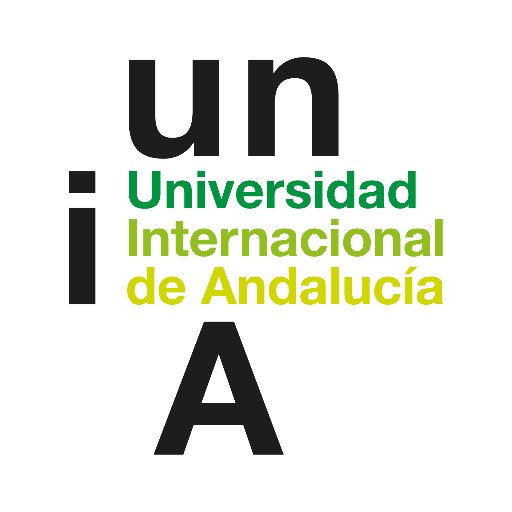 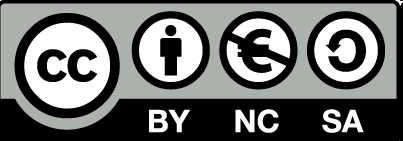 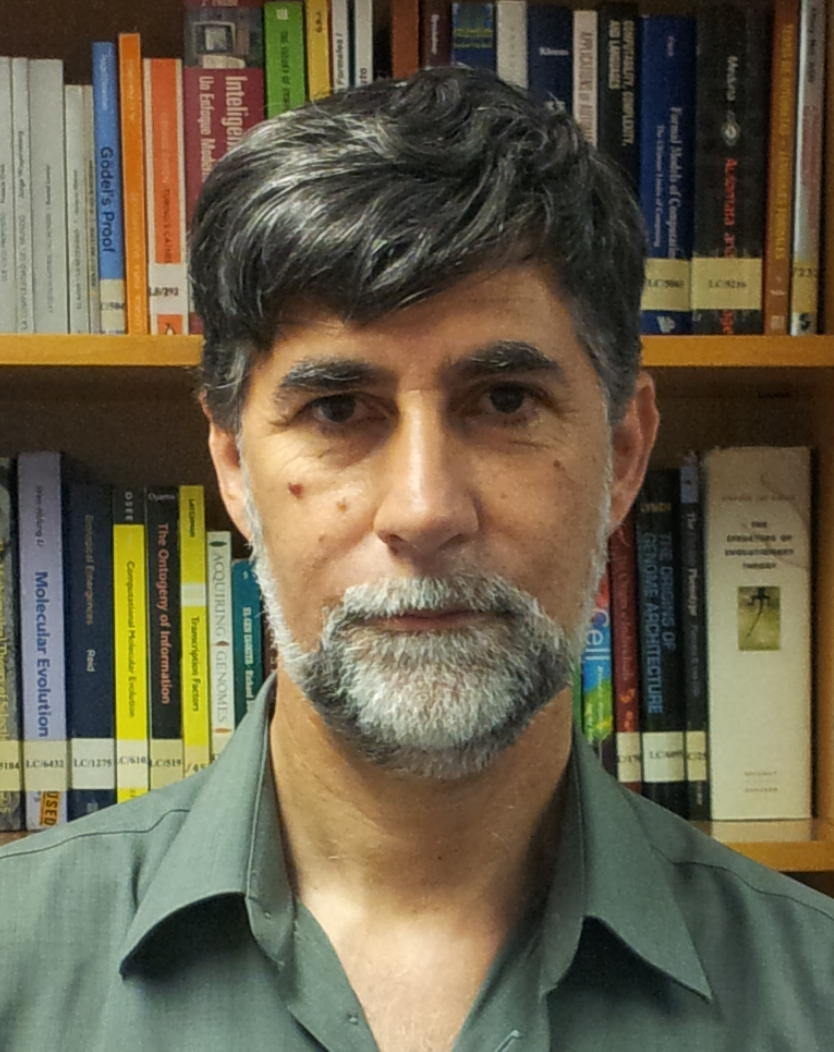 Francisco Vico
Profesor en ETS Ingeniería Informática de la Universidad de Málaga. Investigador en modelado biológico y creatividad artificial.
Preocupado por la enseñanza de los lenguajes de programación en niveles preuniversitarios y creador de ToolboX.Academy.
Contenidos
Definición de un objetivo
1
¿Qué implica aprender un lenguaje de programación de ordenadores?
Enfoques actuales
2
¿Cómo abordan la enseñanza de la programación las distintas plataformas?
ToolboX.Academy
3
¿Cómo utilizan docentes y alumnado la plataforma de la Universidad de Málaga?
Conclusiones
4
¿Cómo y por qué debe acometerse la enseñanza de la programación?
1. Definición de un objetivo
¿Qué implica aprender un lenguaje de programación de ordenadores?
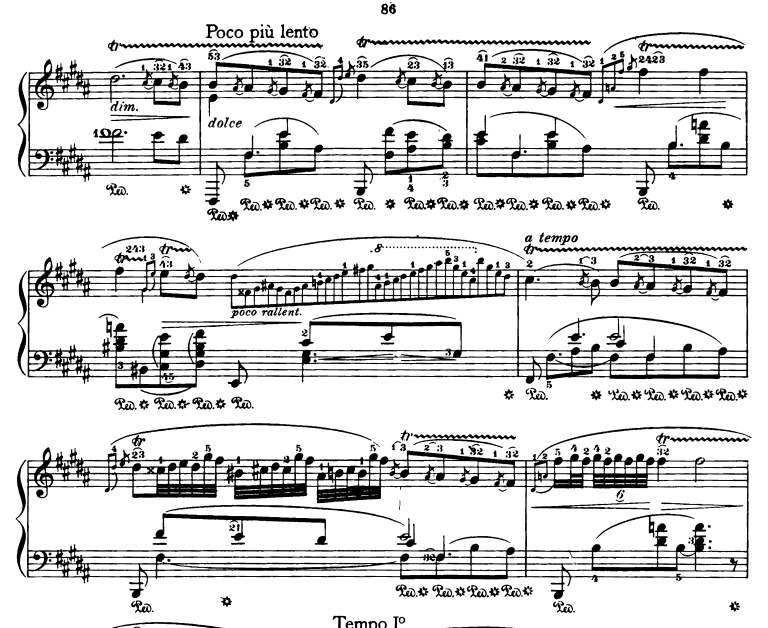 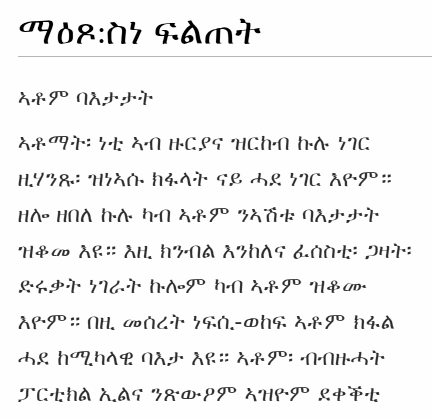 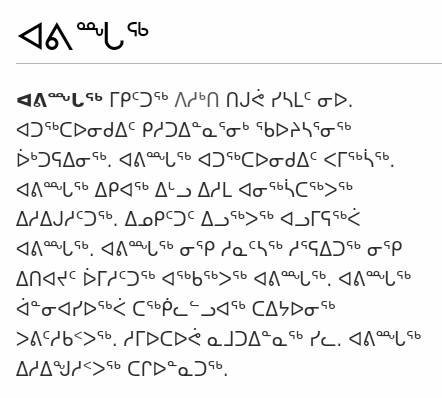 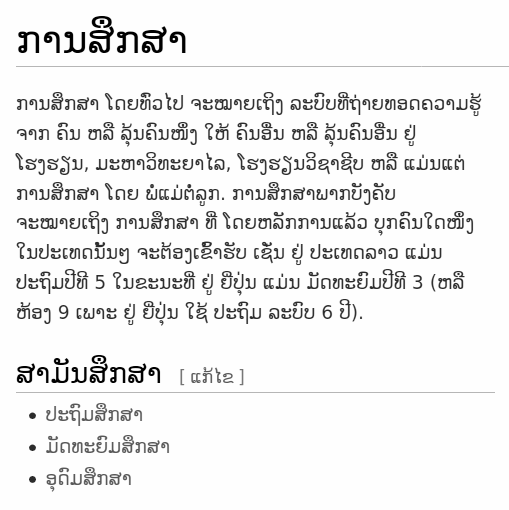 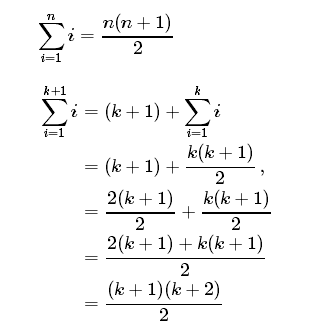 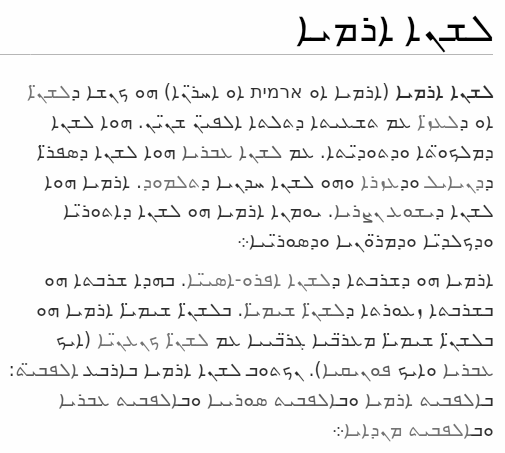 [Speaker Notes: Y también otras para representar el sonido o el razonamiento abstracto.]
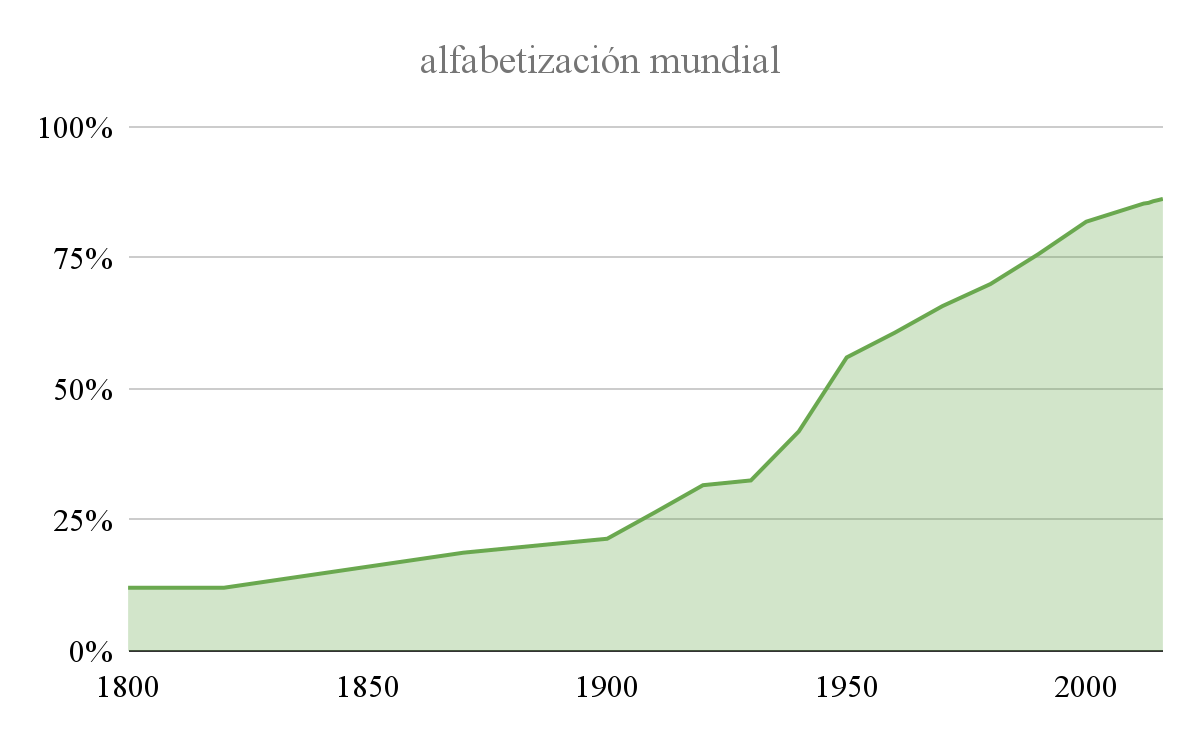 Our world in data (OCDE y UNESCO)
[Speaker Notes: En 1450 empezaron a imprimirse los primeros libros. A nivel mundial, en el siglo XX el nivel de alfabetización ha crecido del 20 al 80%.]
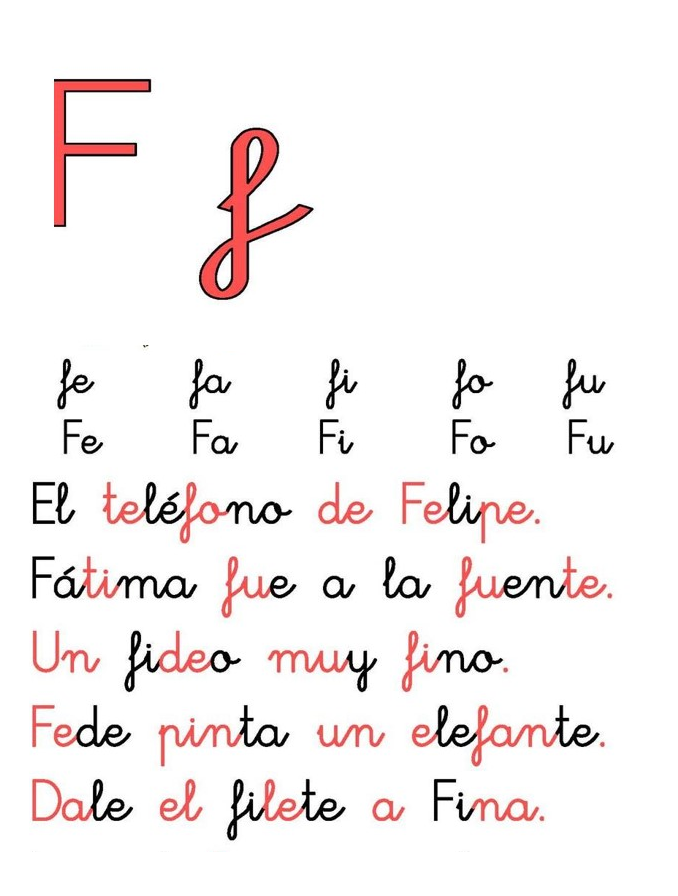 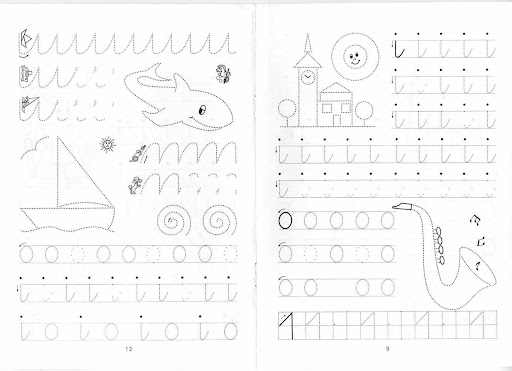 [Speaker Notes: Desde la infancia se aprende a leer y a escribir. ¿Por qué no adquirir también el lenguaje de los ordenadores?]
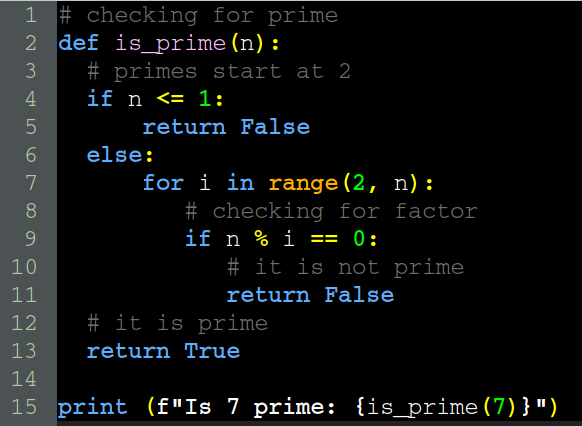 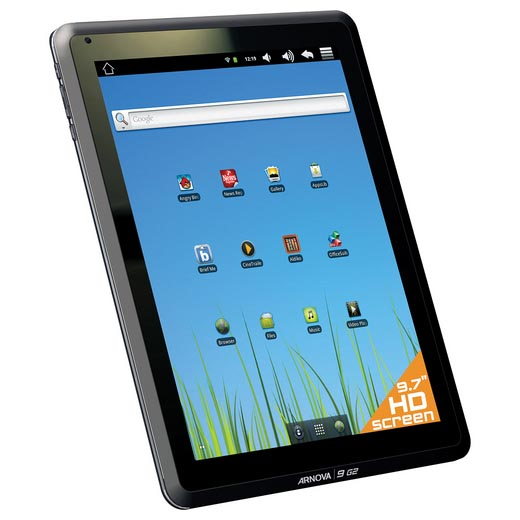 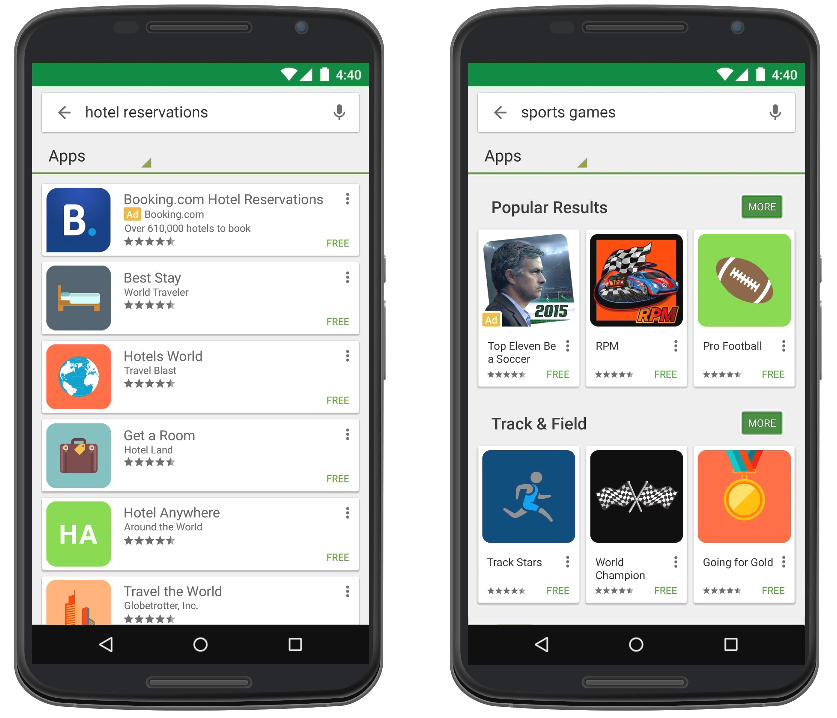 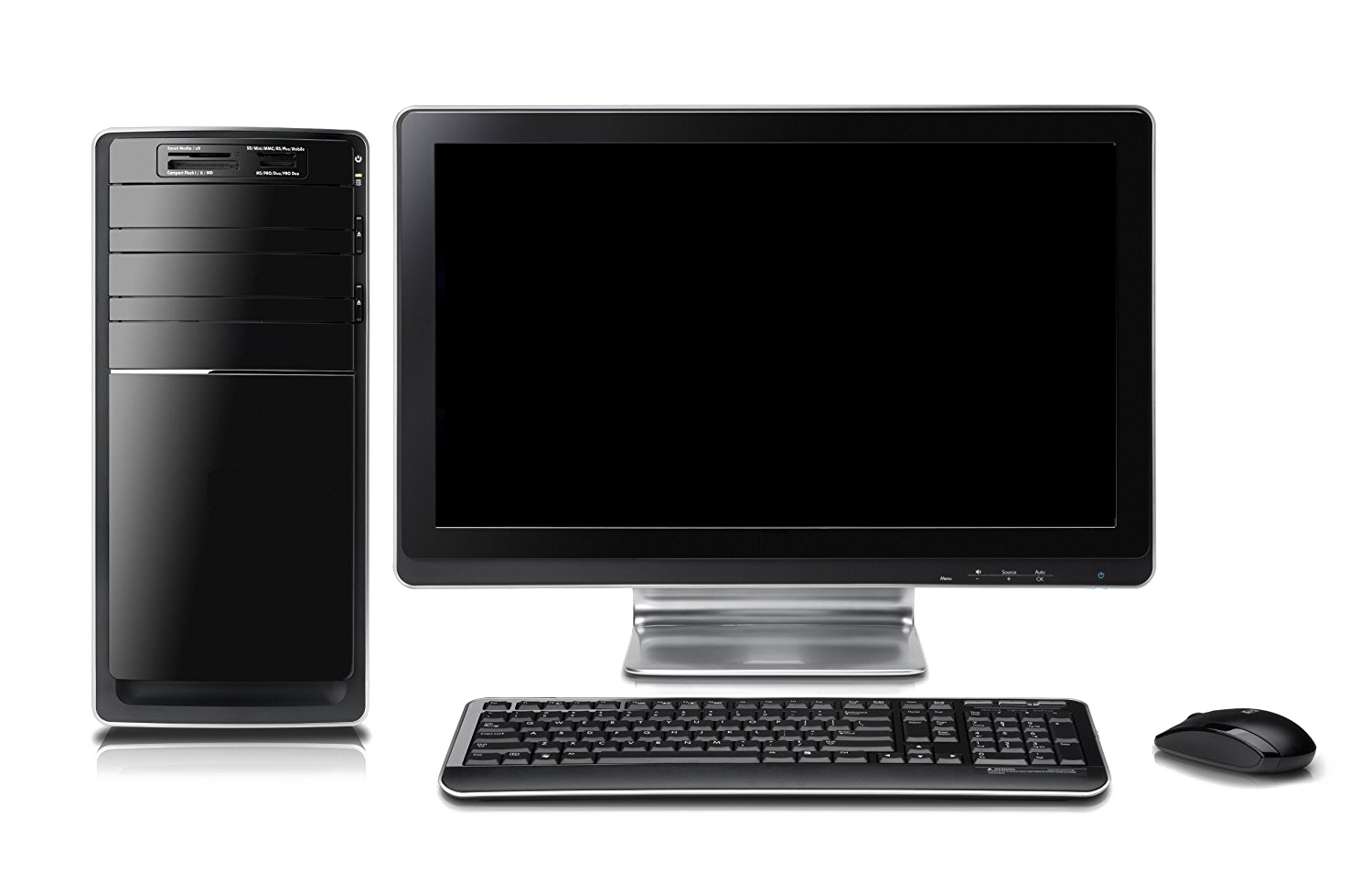 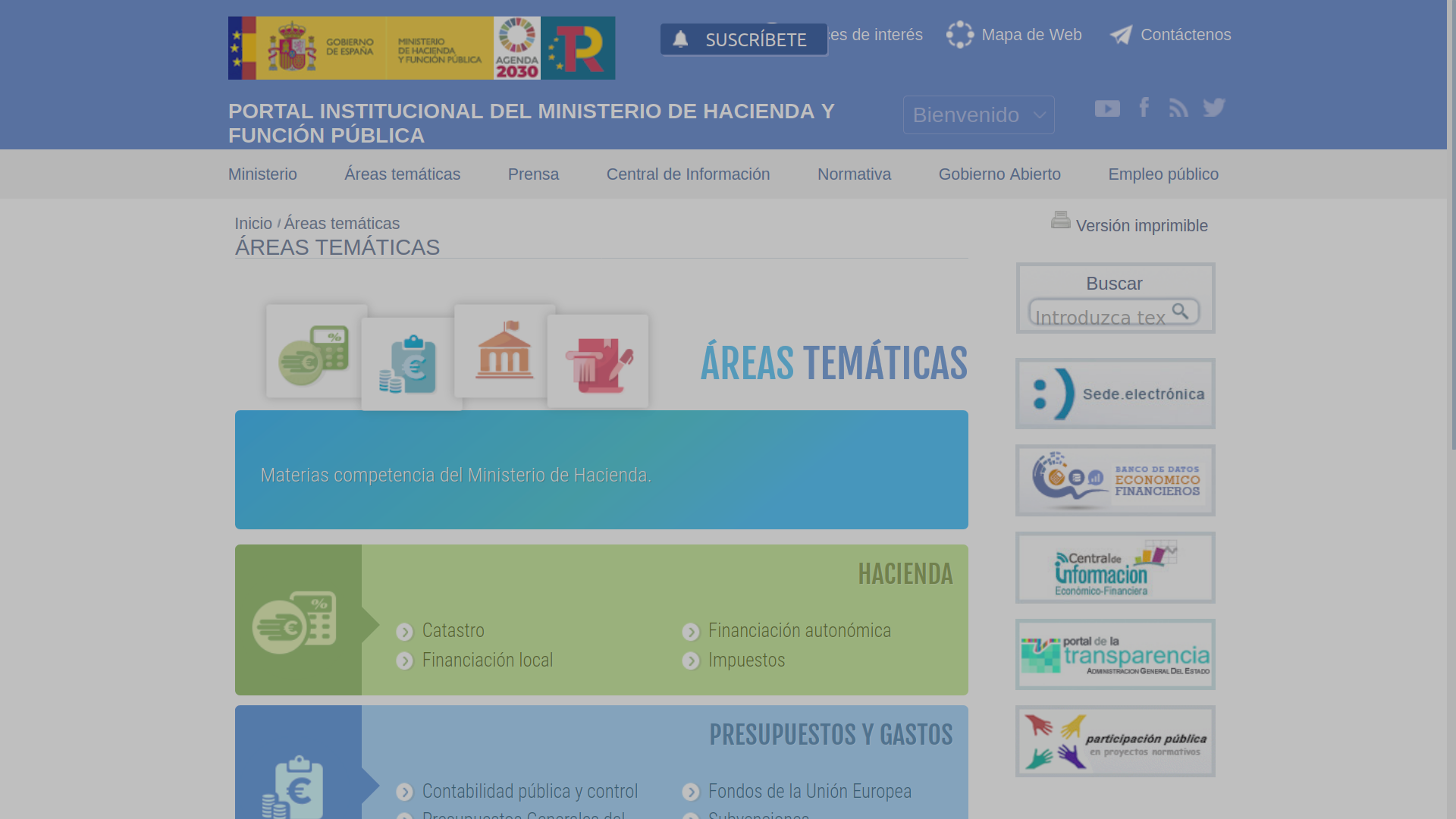 [Speaker Notes: Un ordenador es una máquina de propósito general, muy diferente del resto, de propósito específico.]
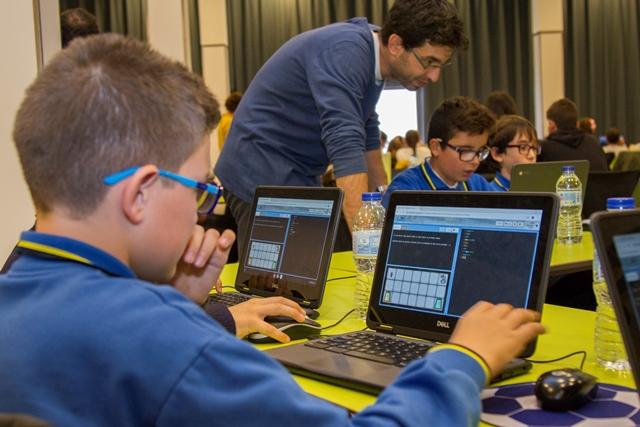 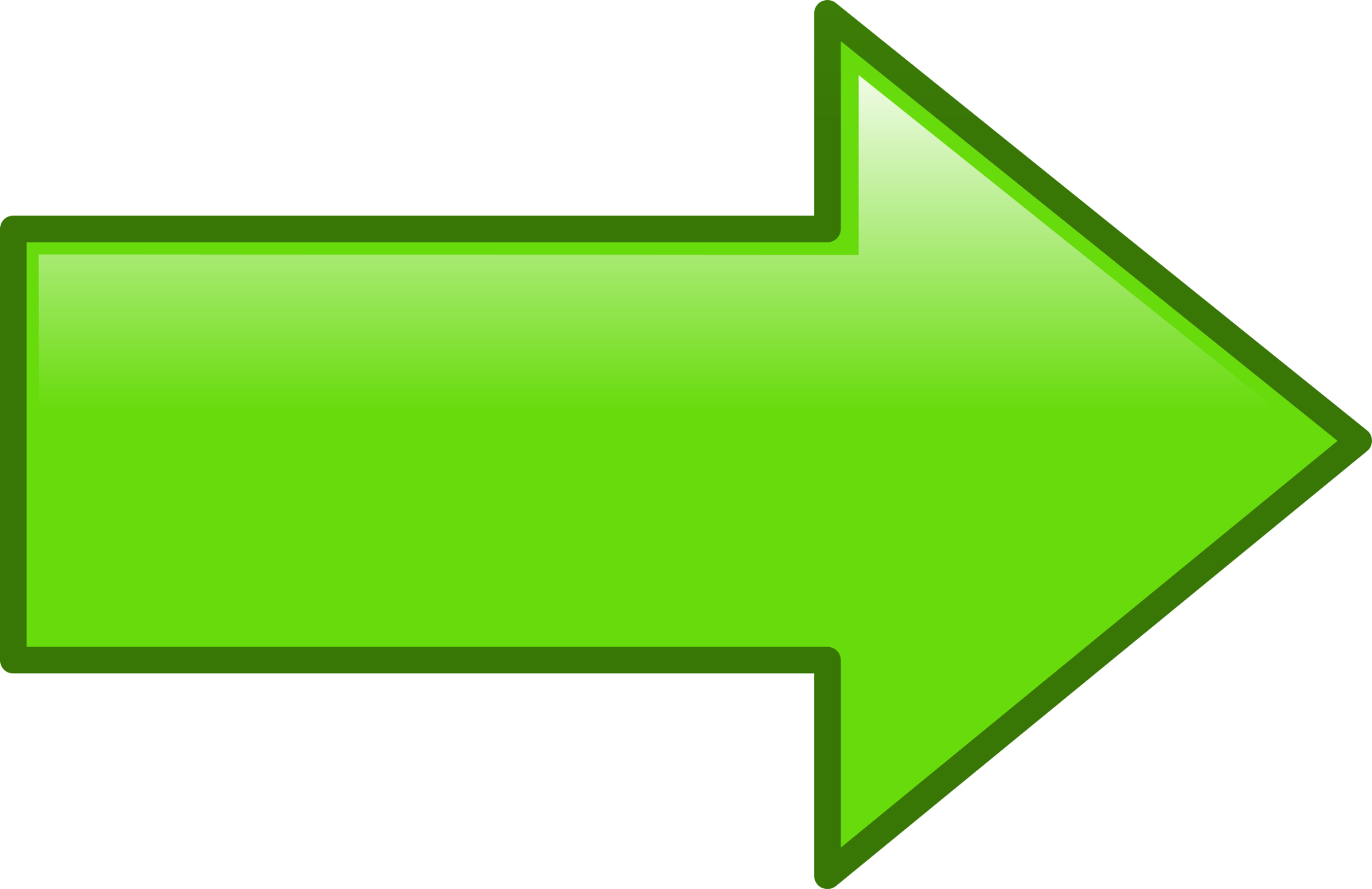 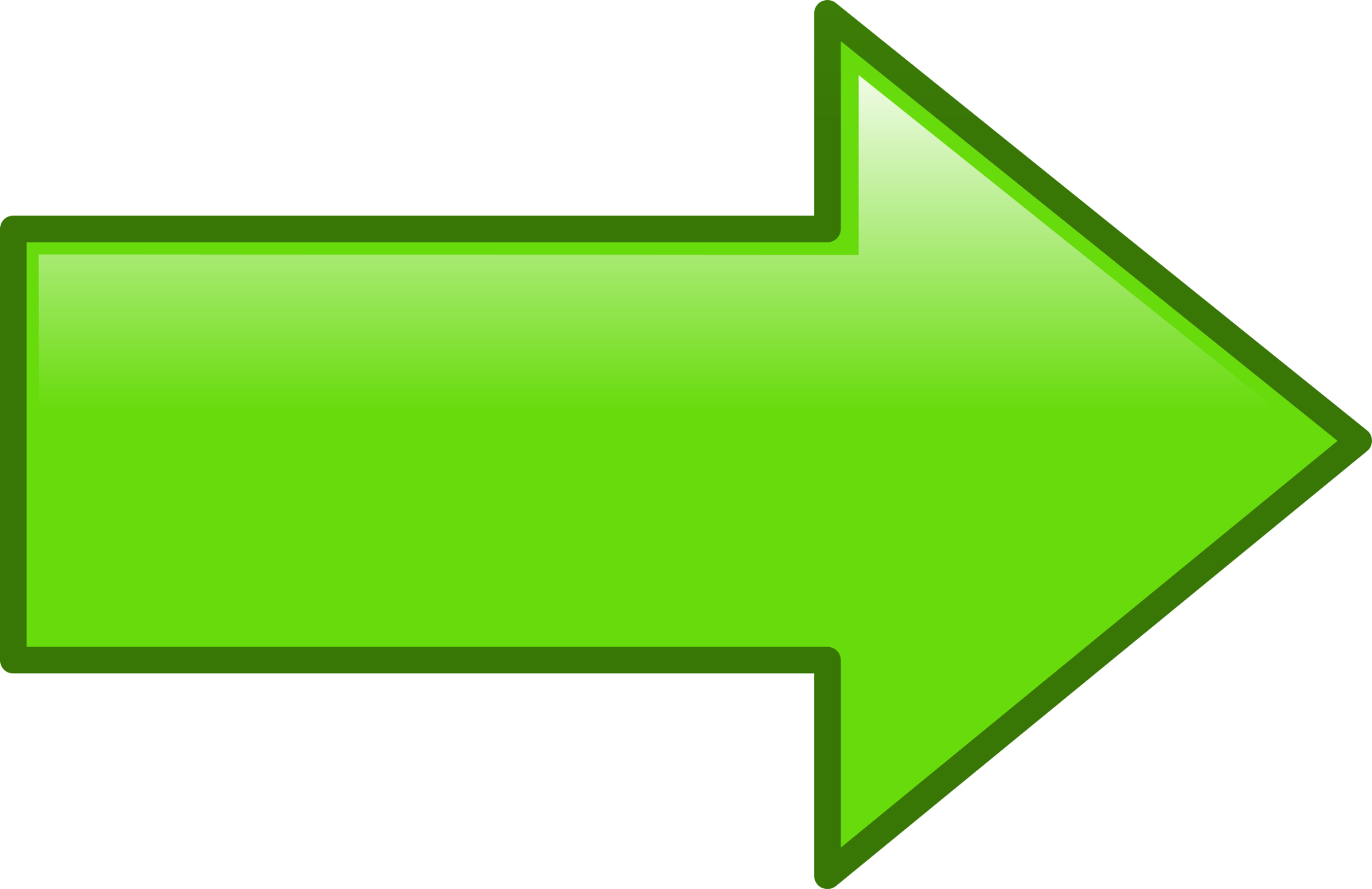 SE NECESITAN PERFILES TECNOLÓGICOS
reskill 85% profesionales
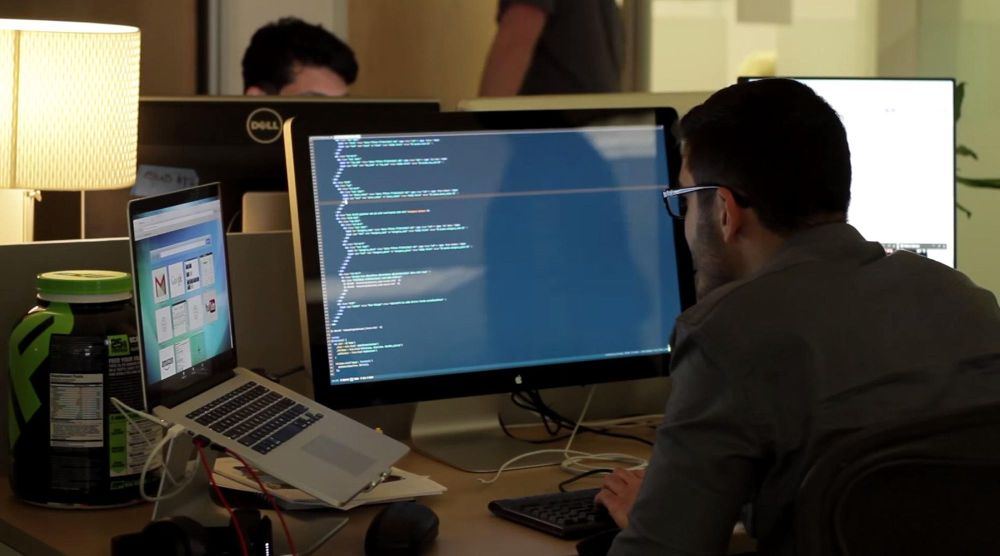 brecha de género en ingenierías
50% de nuevas empresas serán EBT
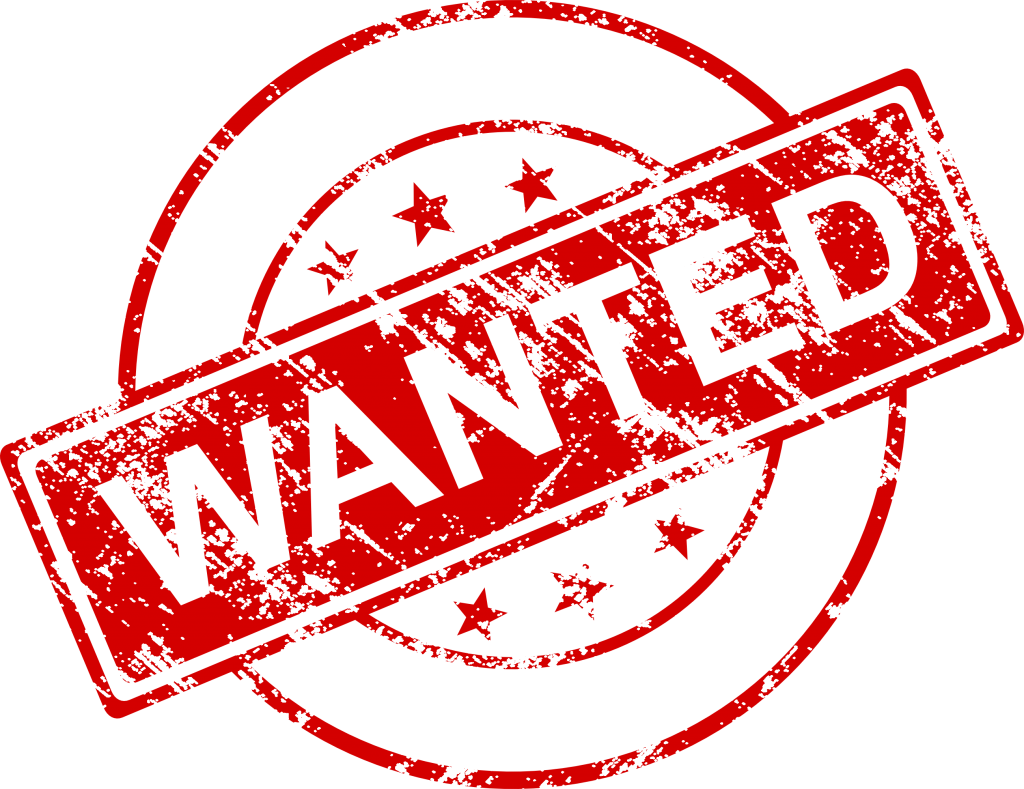 alta demanda de perfiles de programación
... EL ORDENADOR DEBE ADAPTARSE A LOS NIÑOS,
NO LOS NIÑOS AL ORDENADOR.
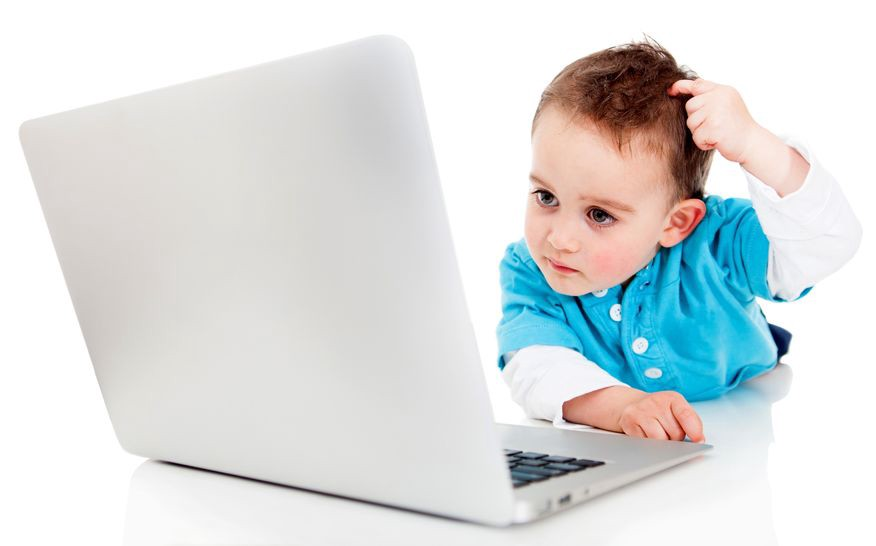 2. Enfoques actuales
¿Cómo abordan la enseñanza de la programación las distintas plataformas?
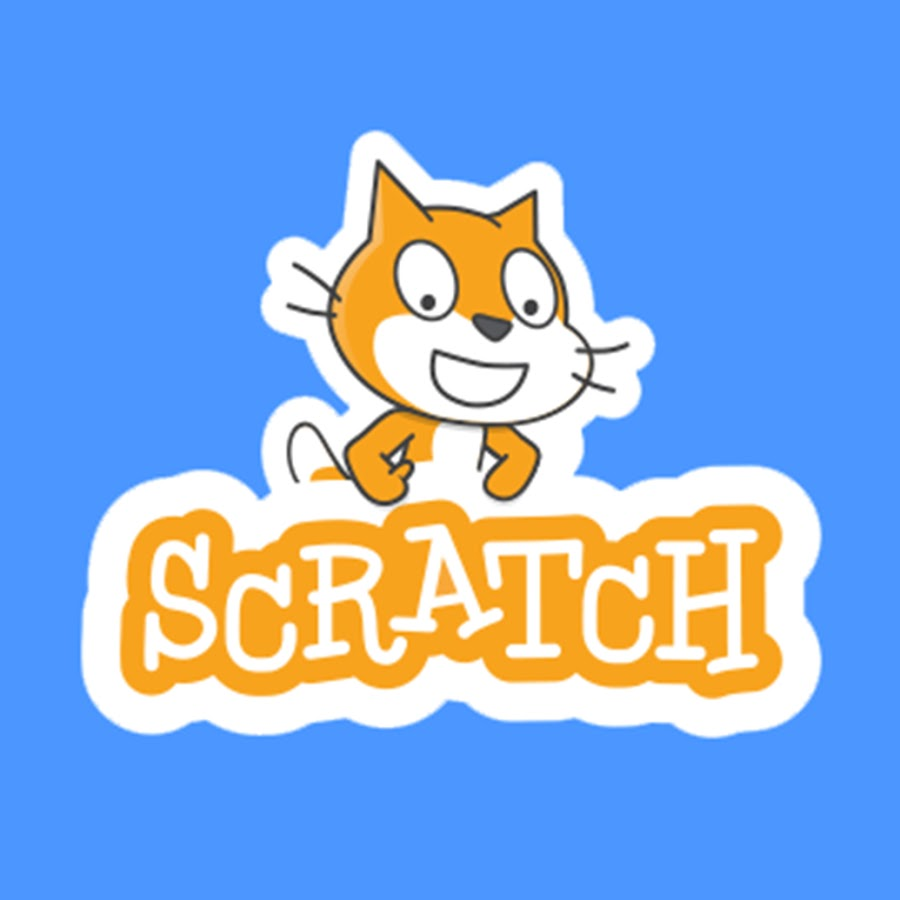 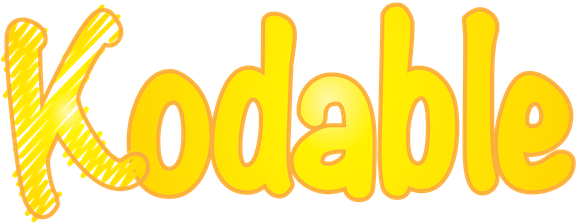 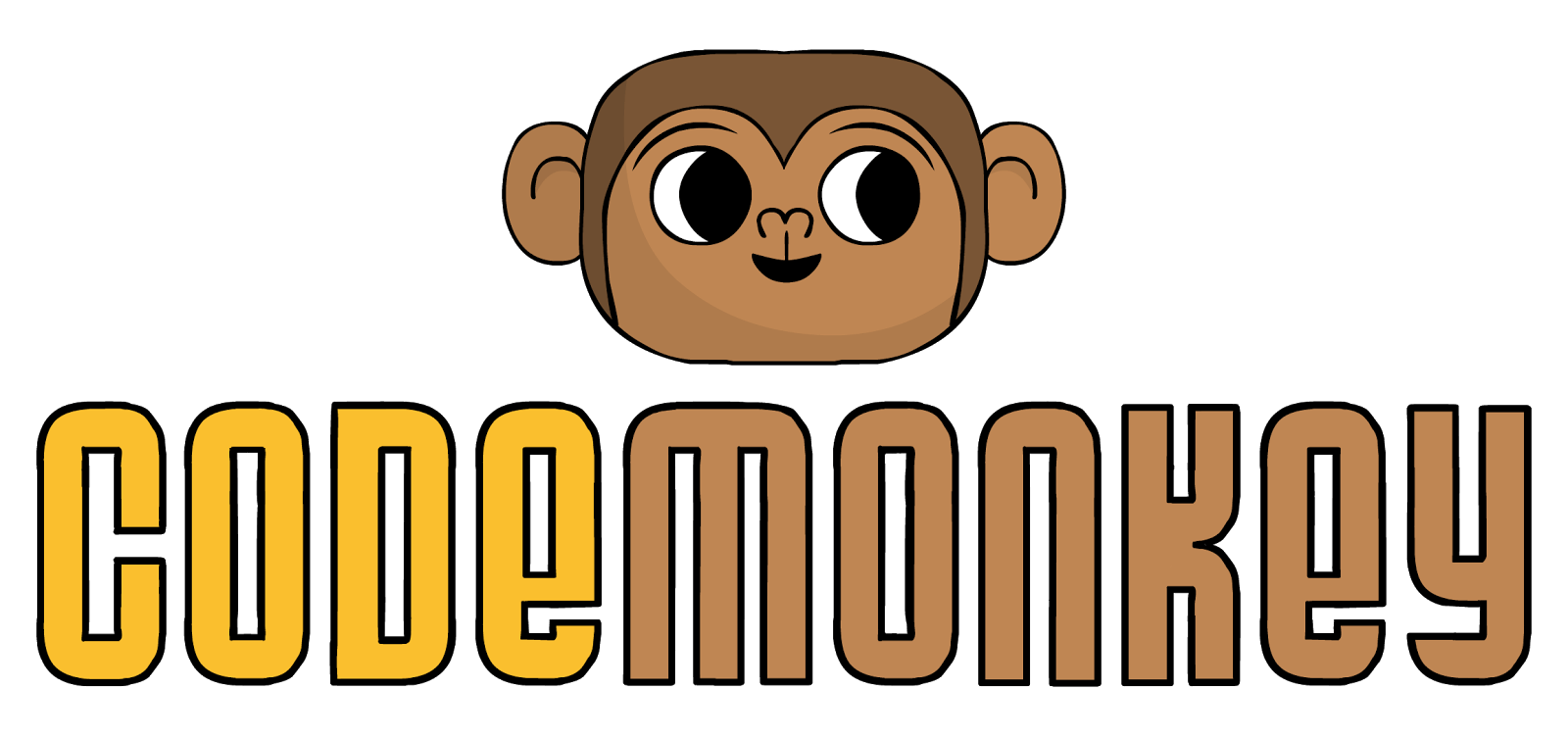 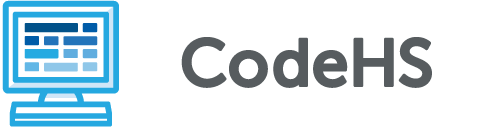 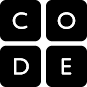 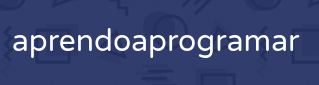 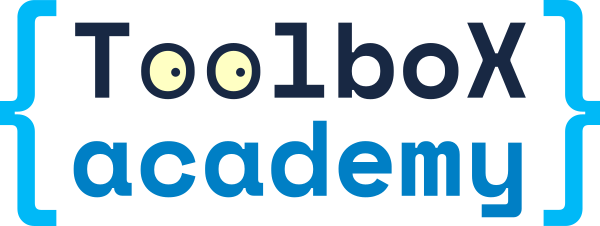 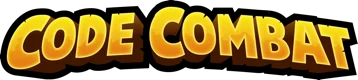 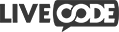 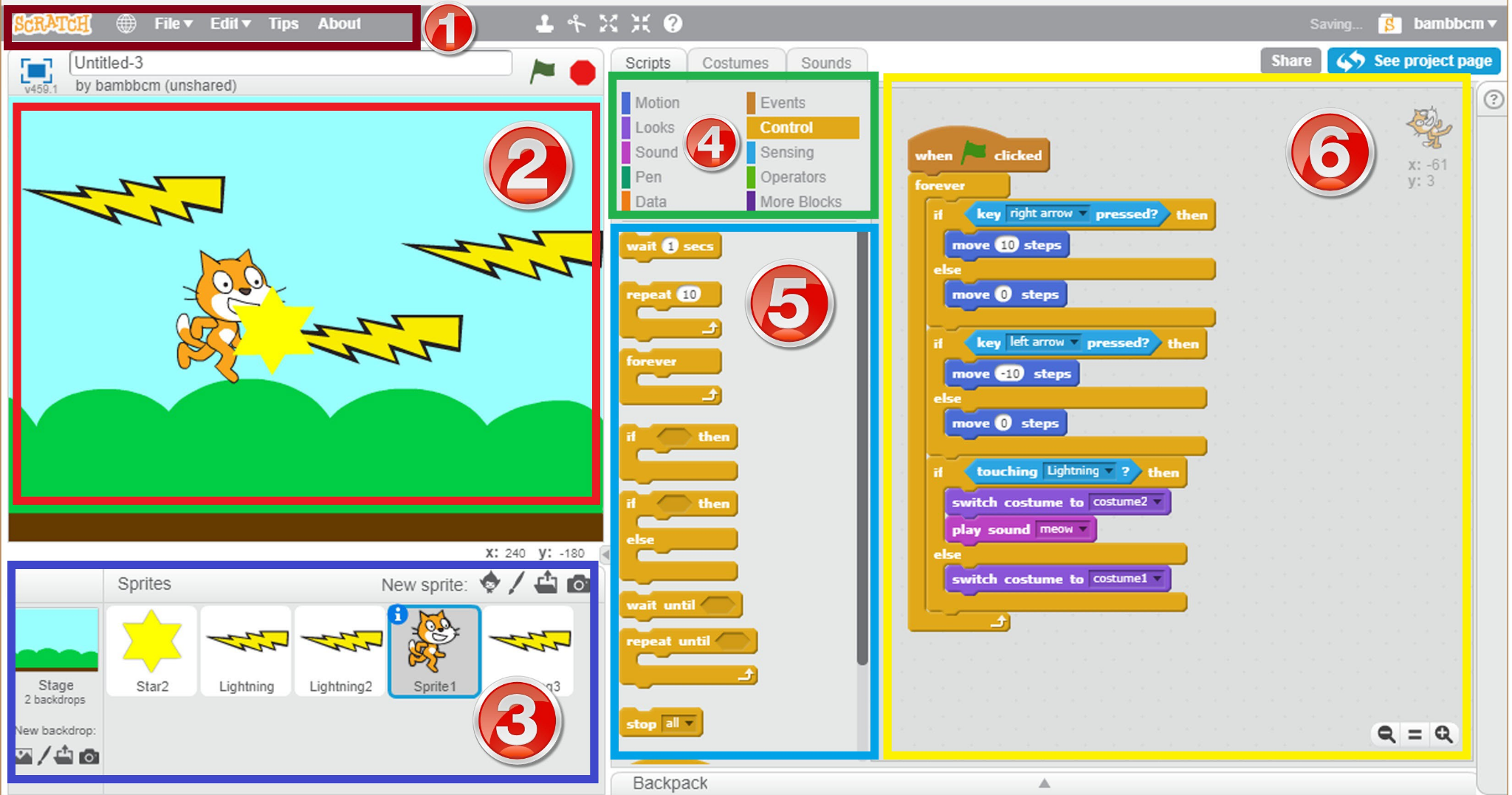 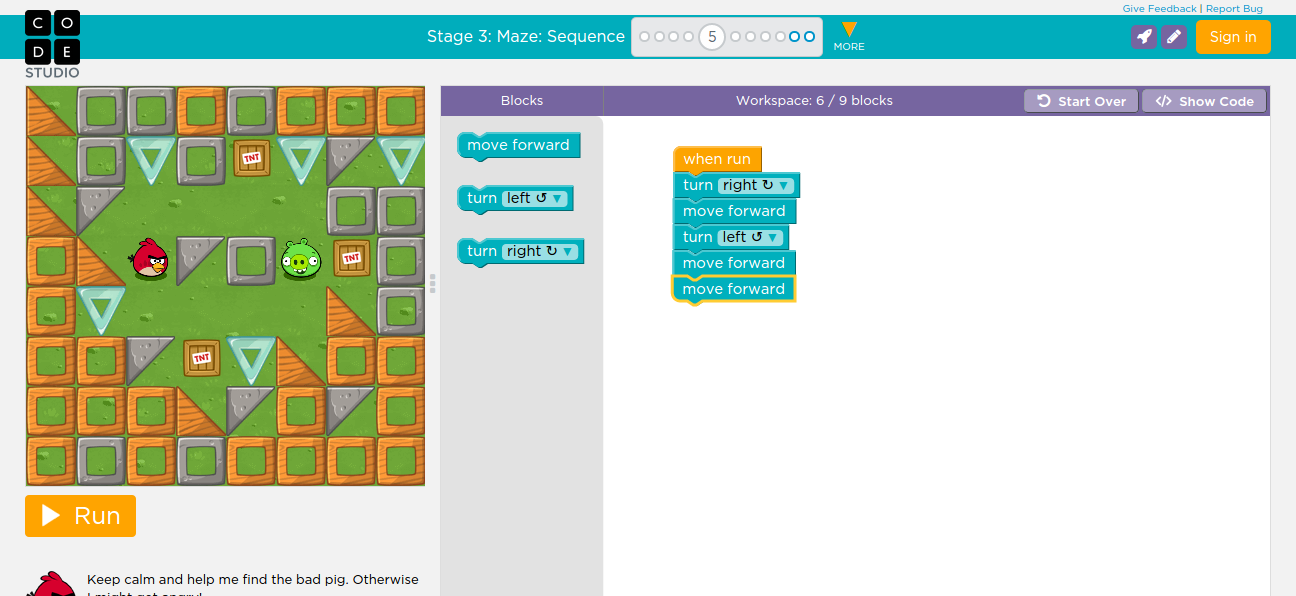 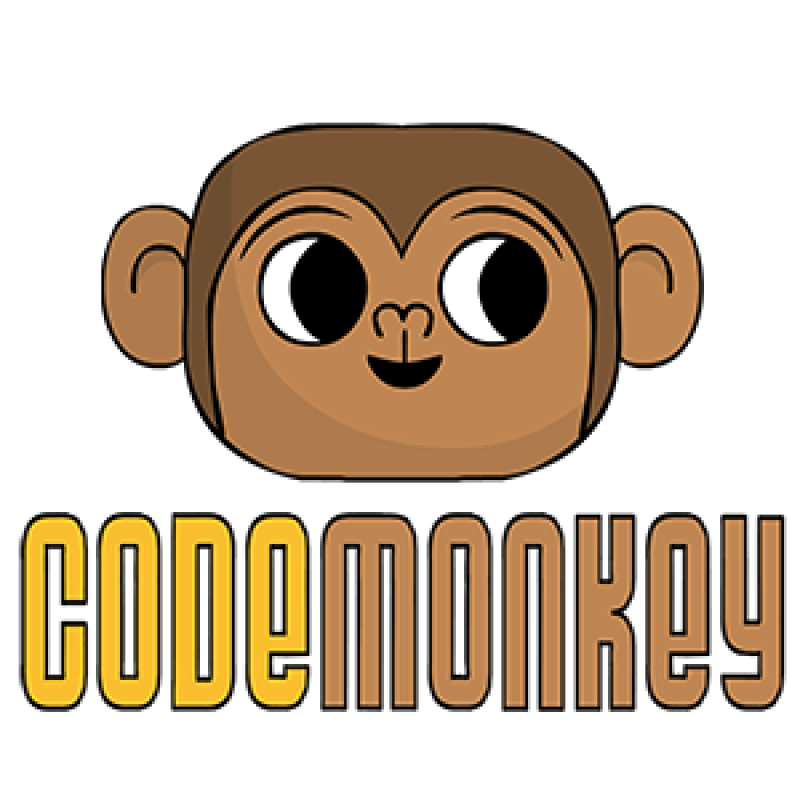 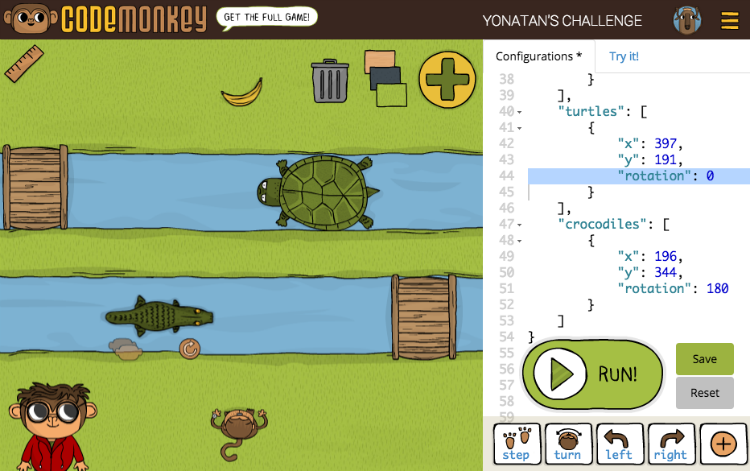 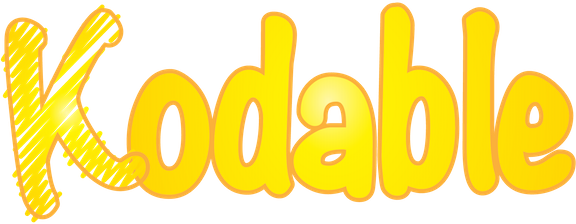 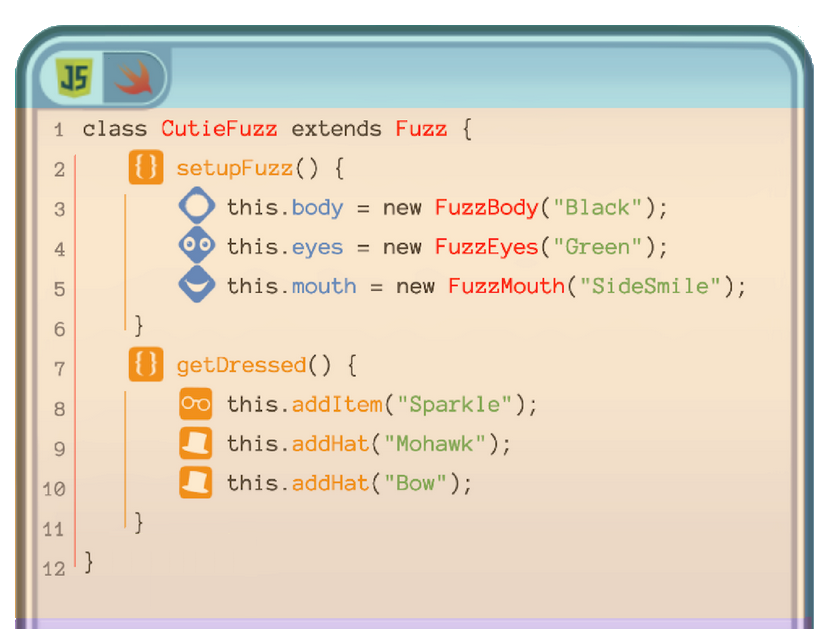 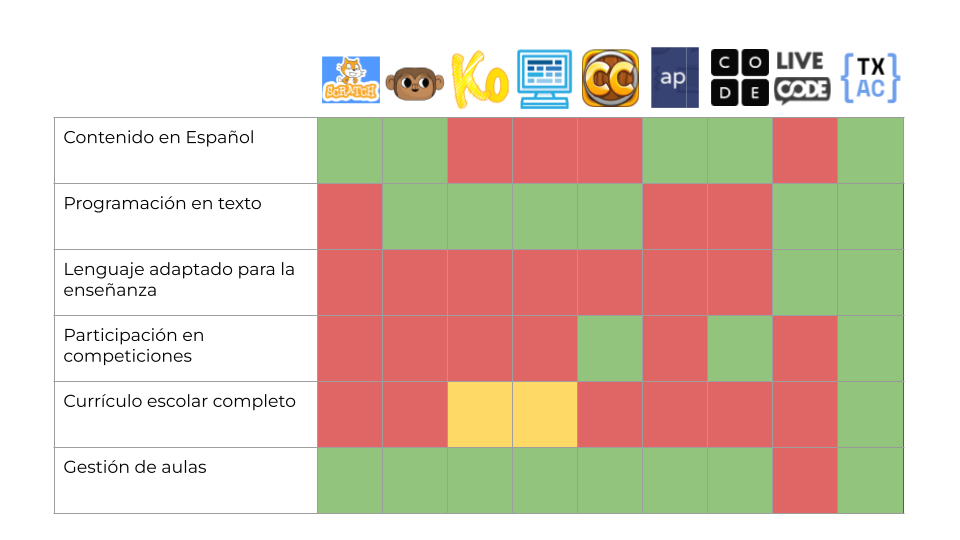 3. ToolboX.Academy
¿Cómo utilizan docentes y alumnado la plataforma de la Universidad de Málaga?
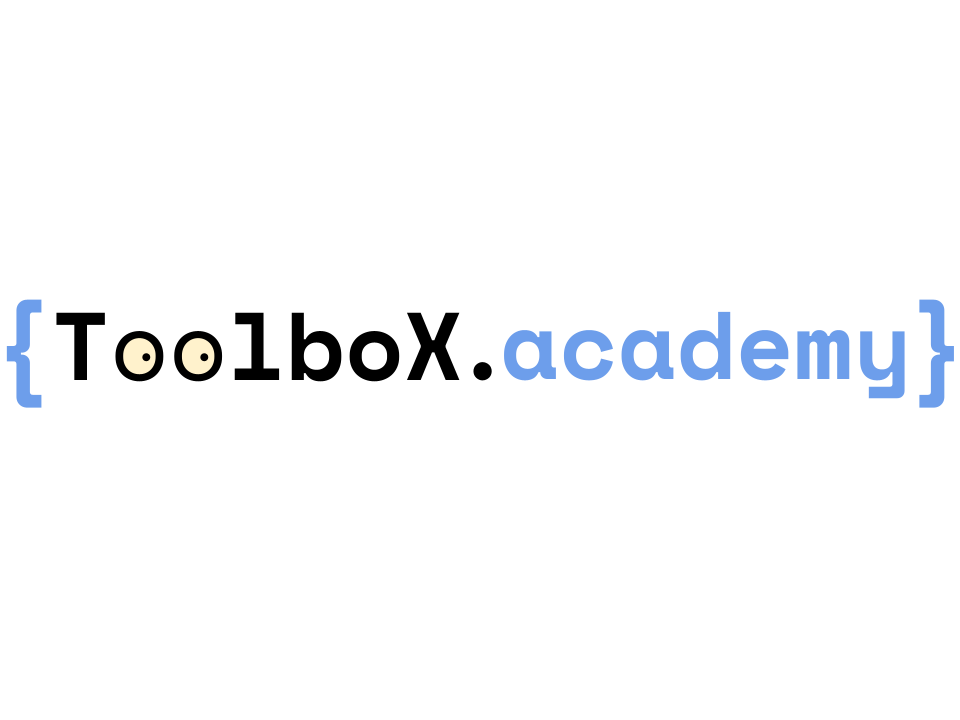 EL ECOSISTEMA
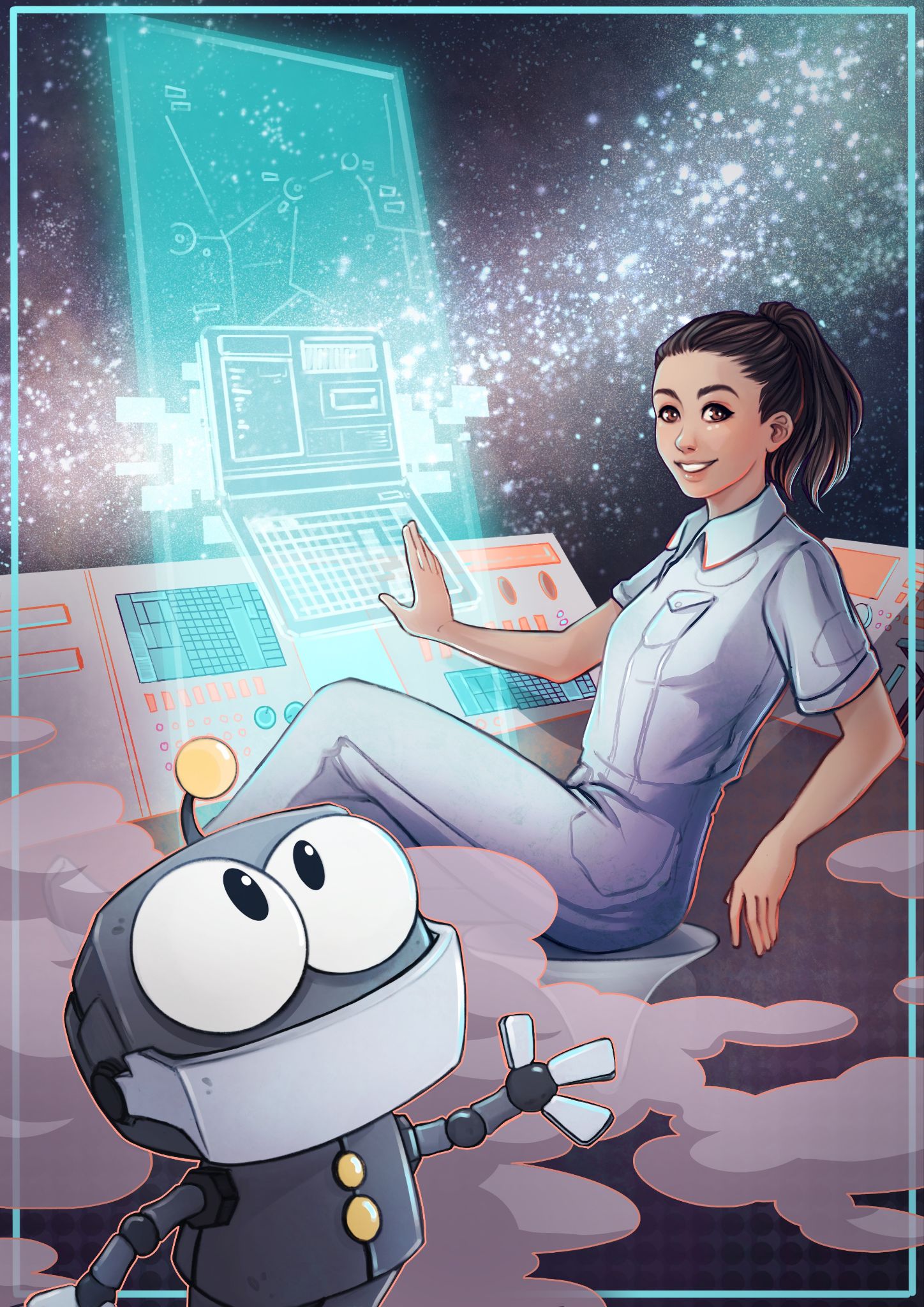 El diario de Helia
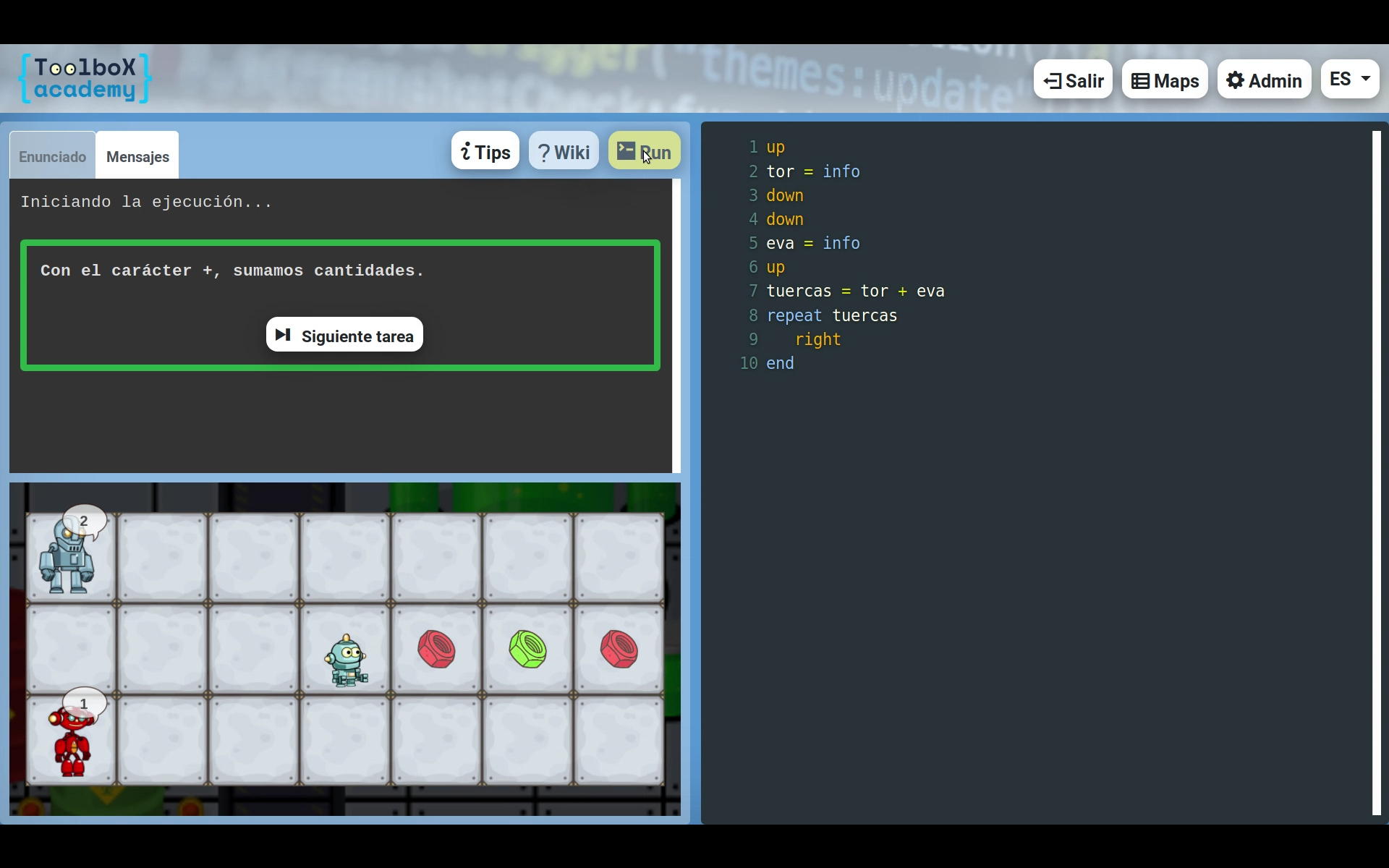 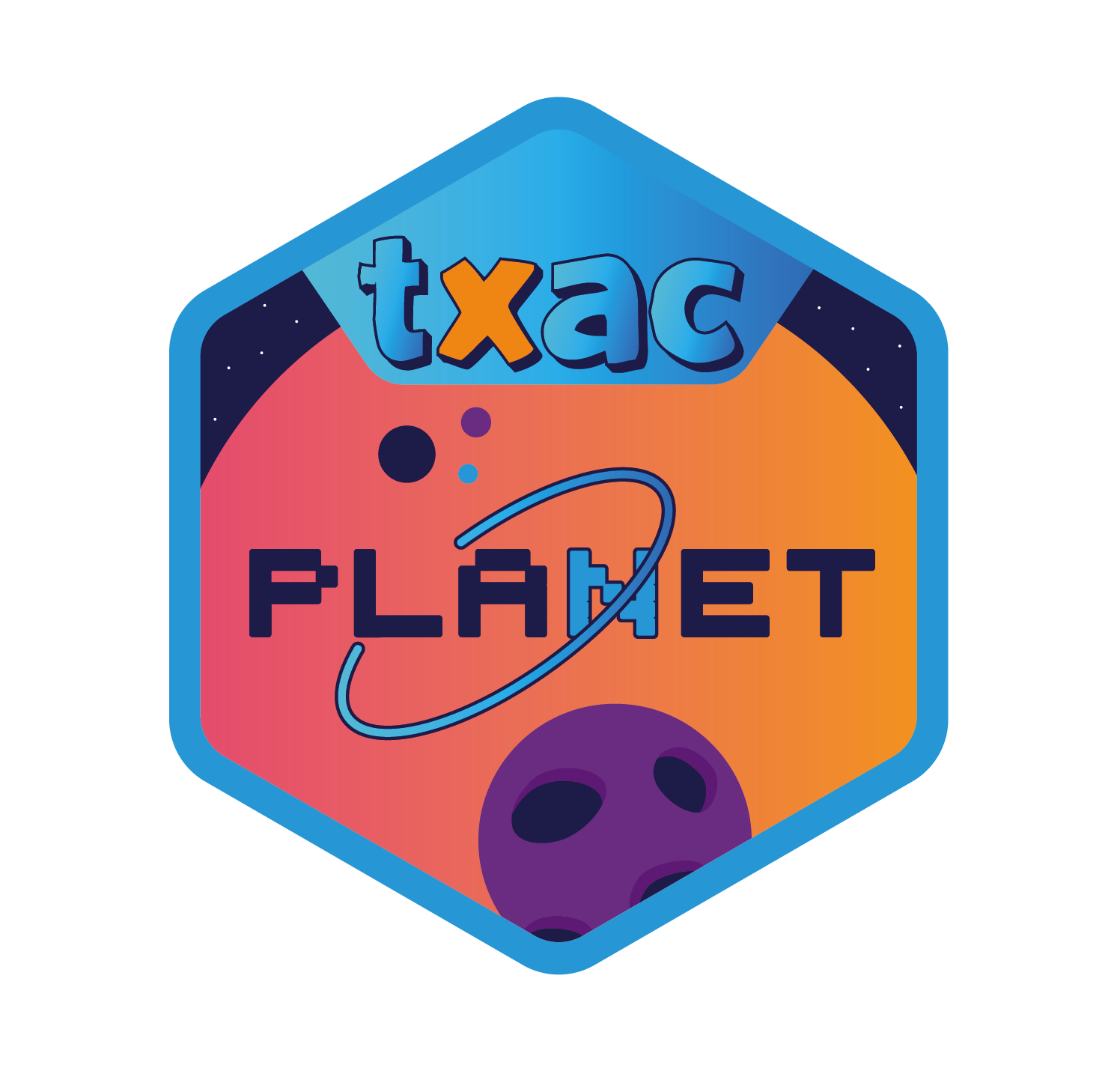 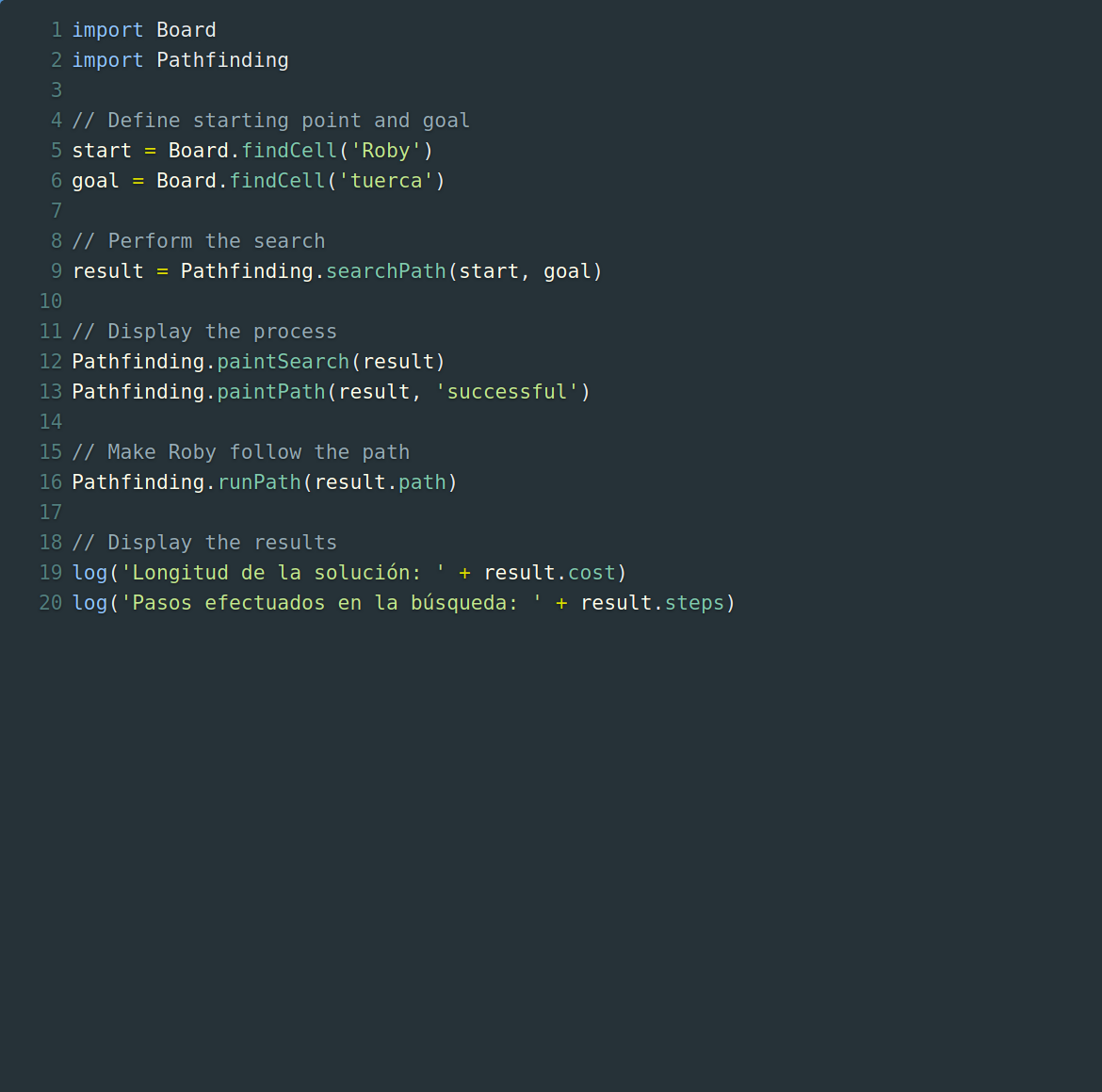 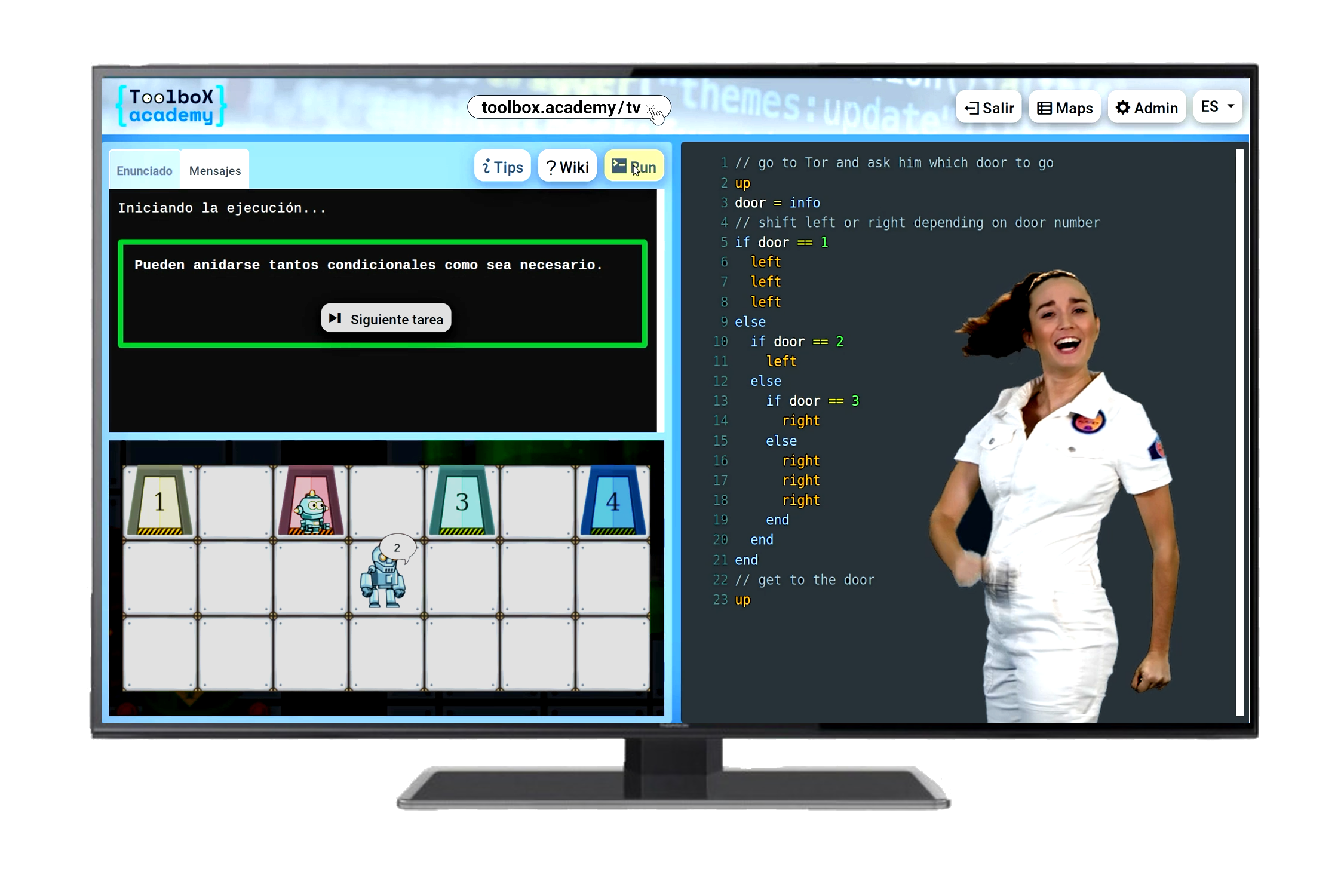 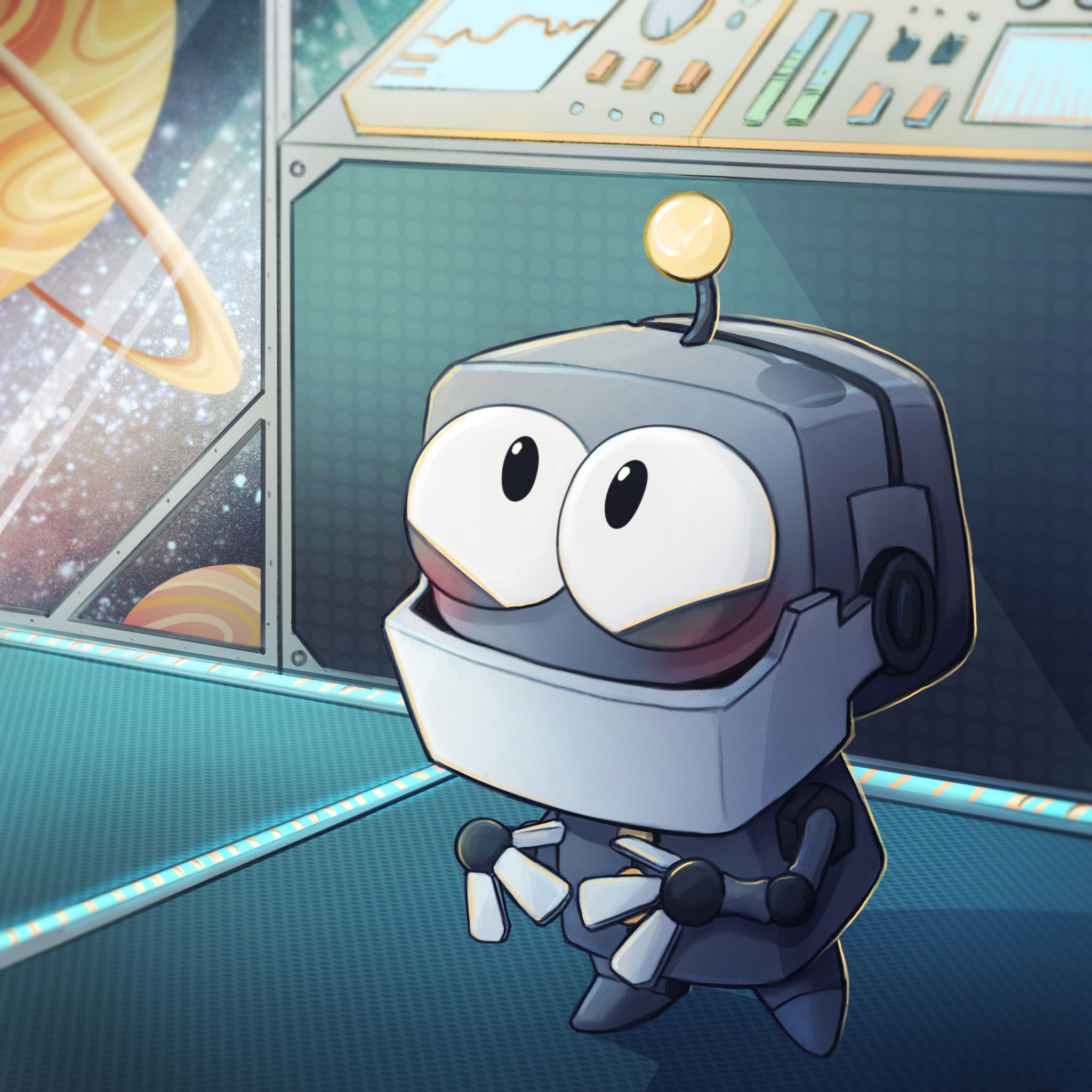 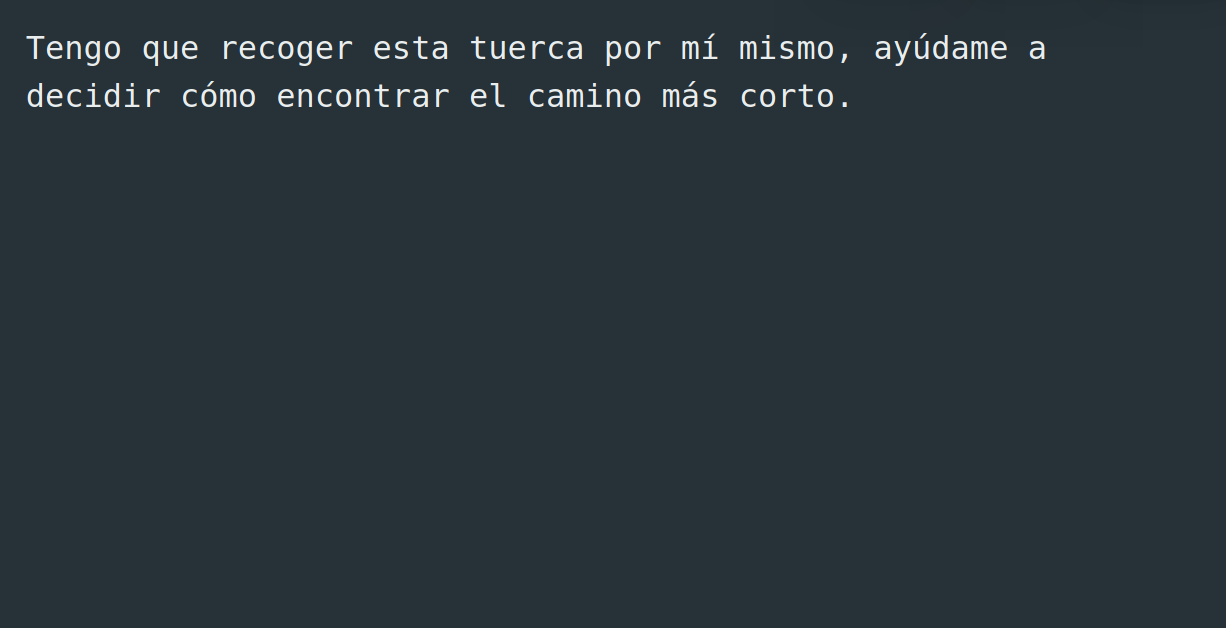 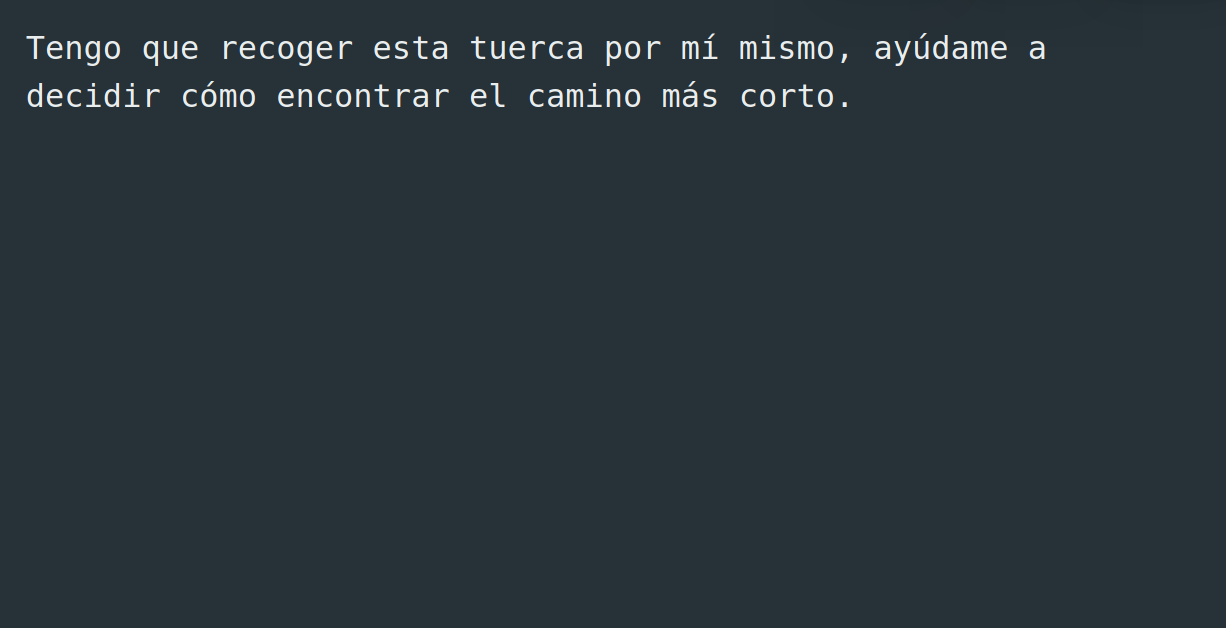 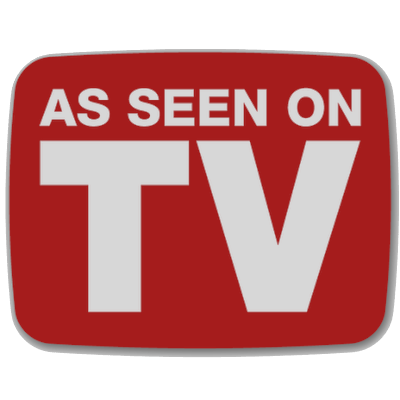 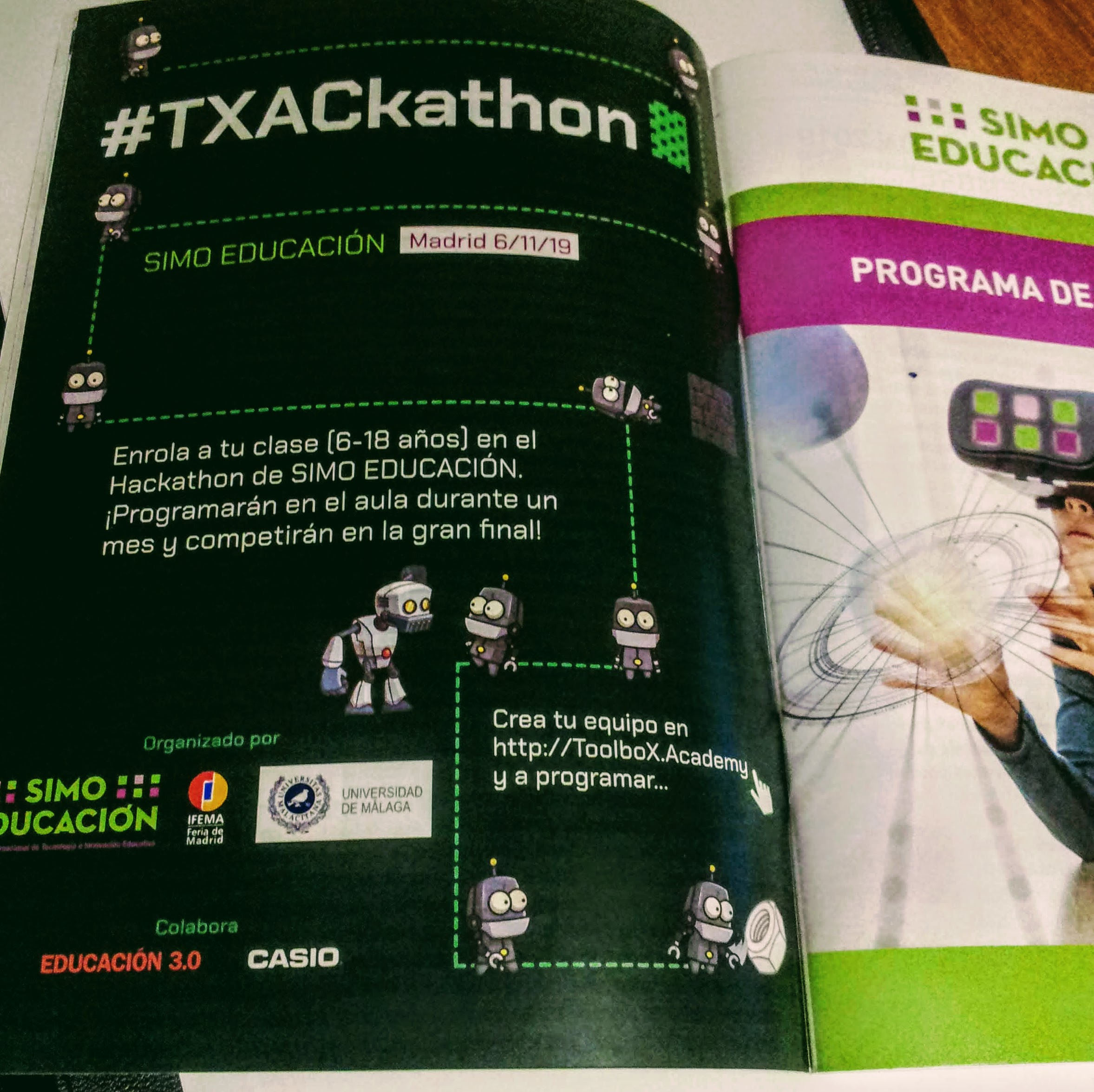 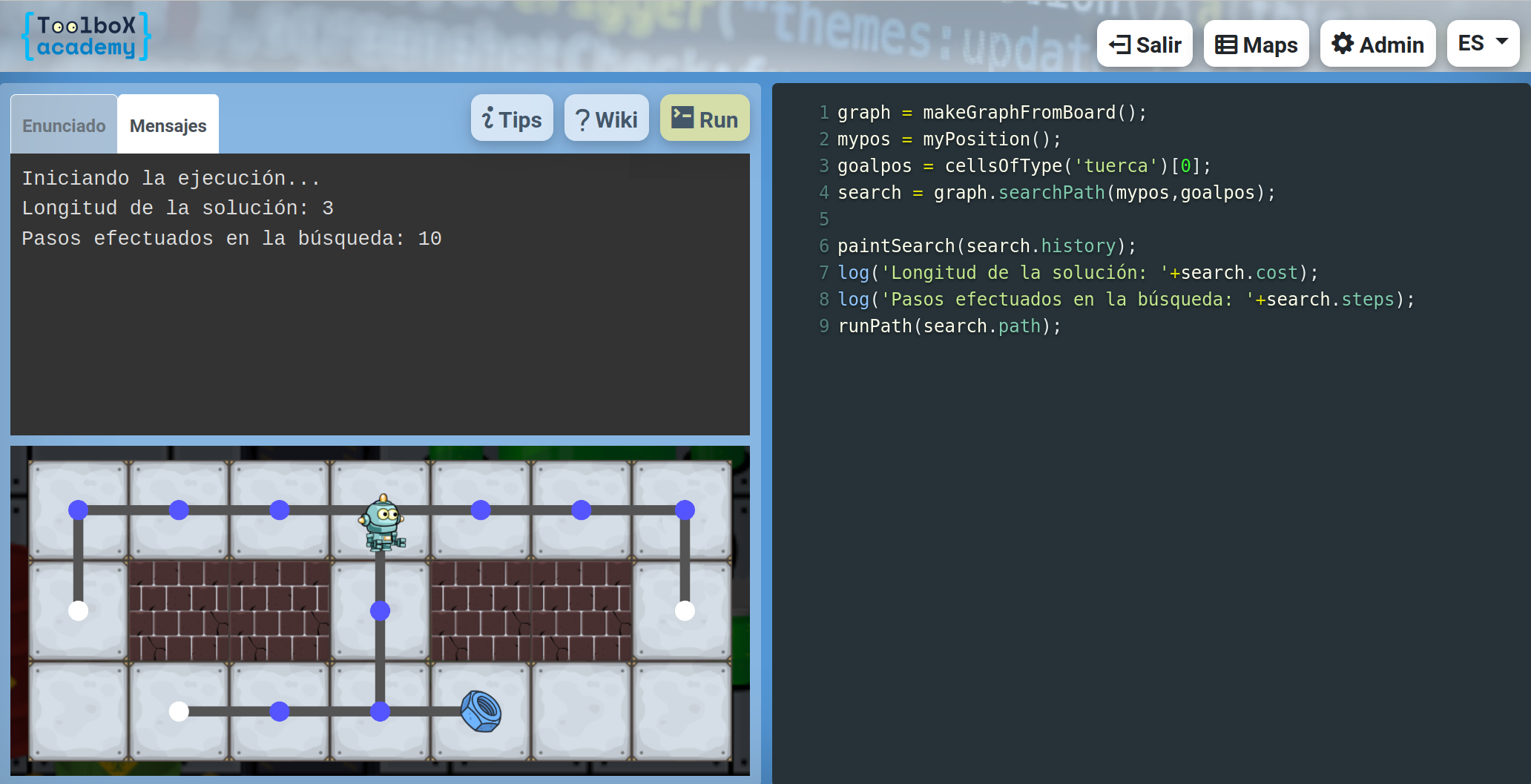 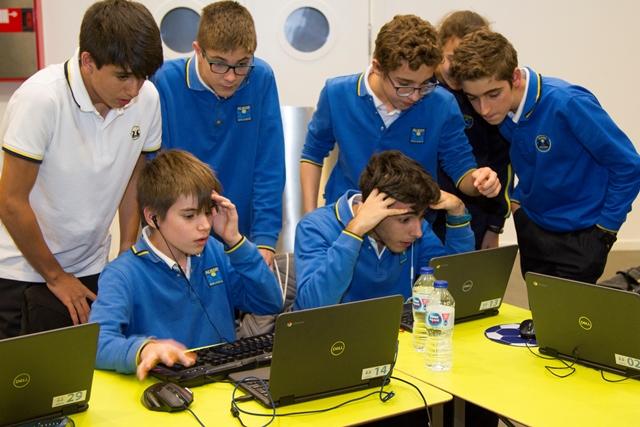 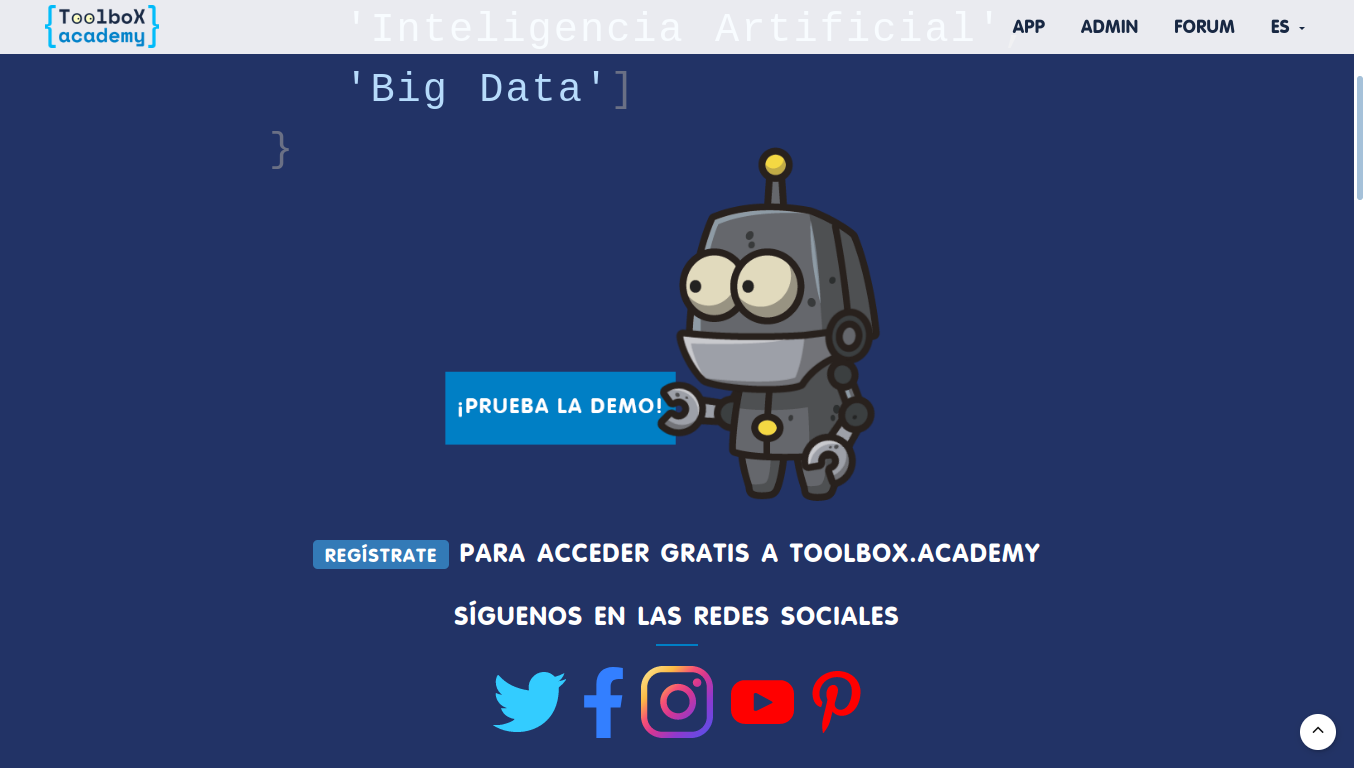 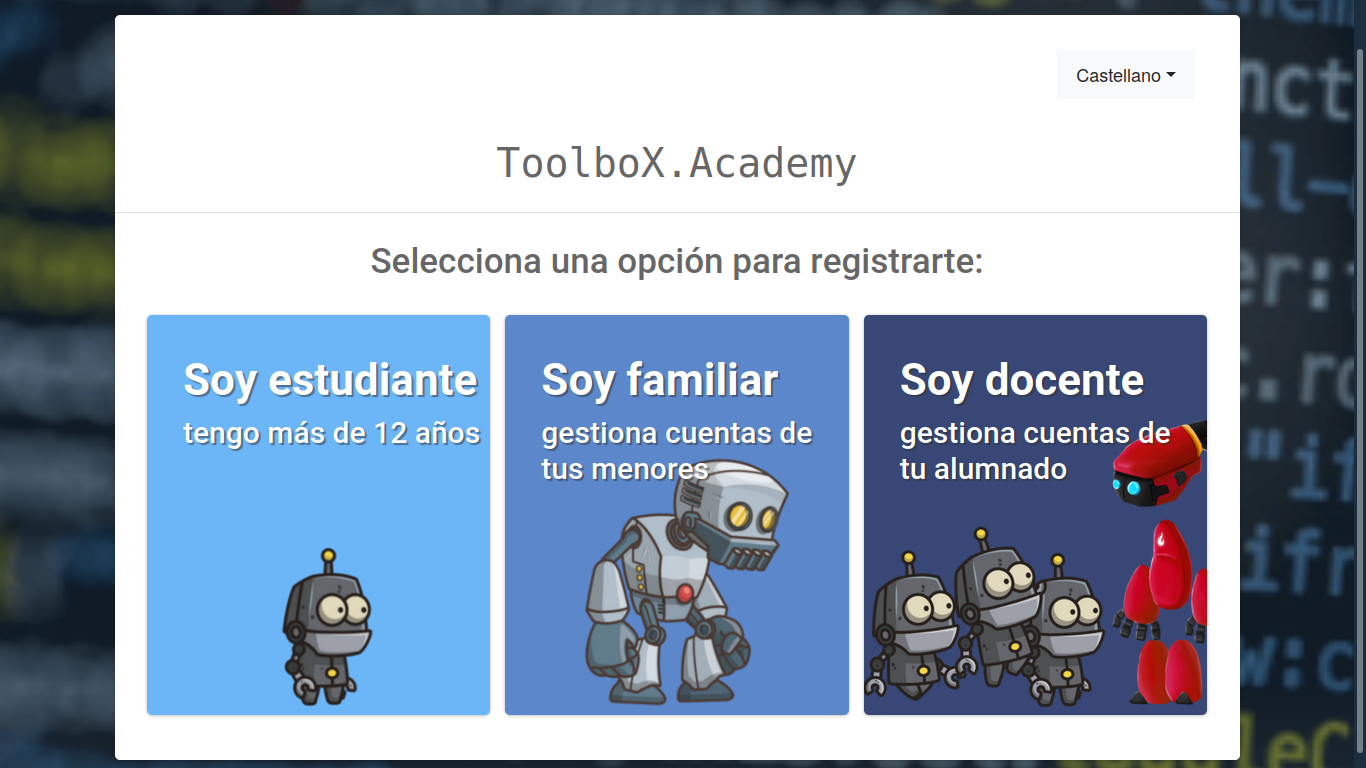 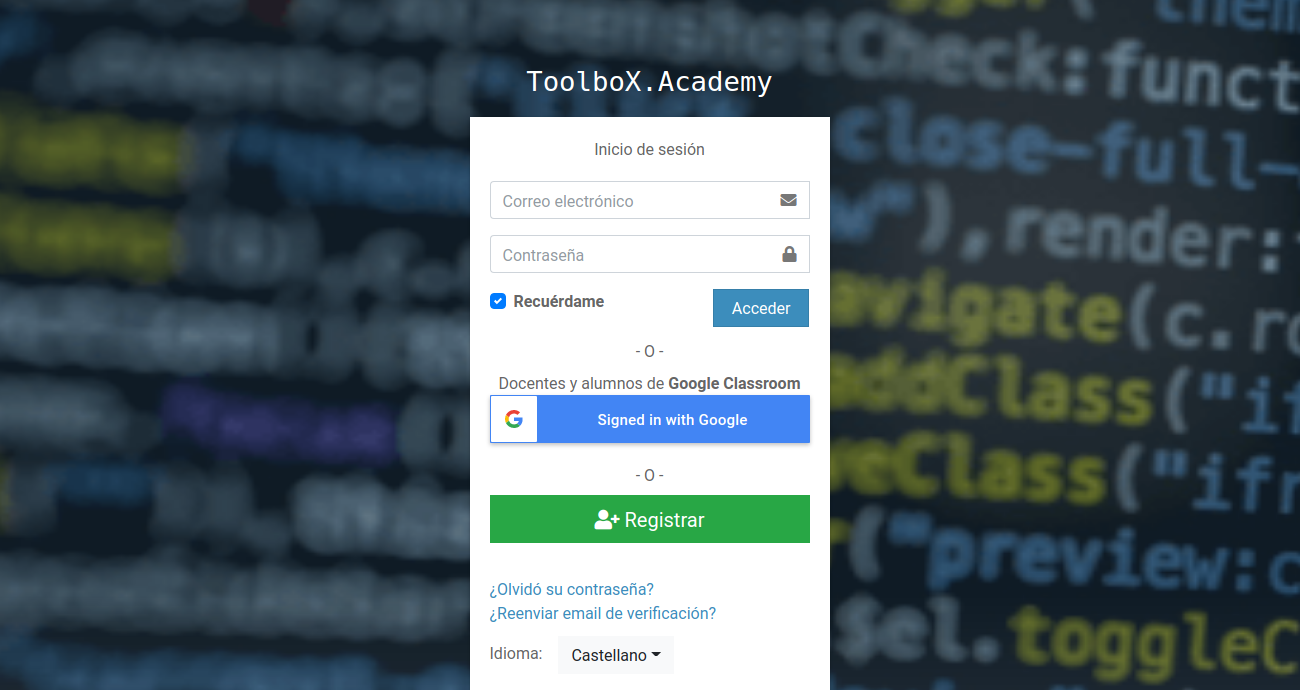 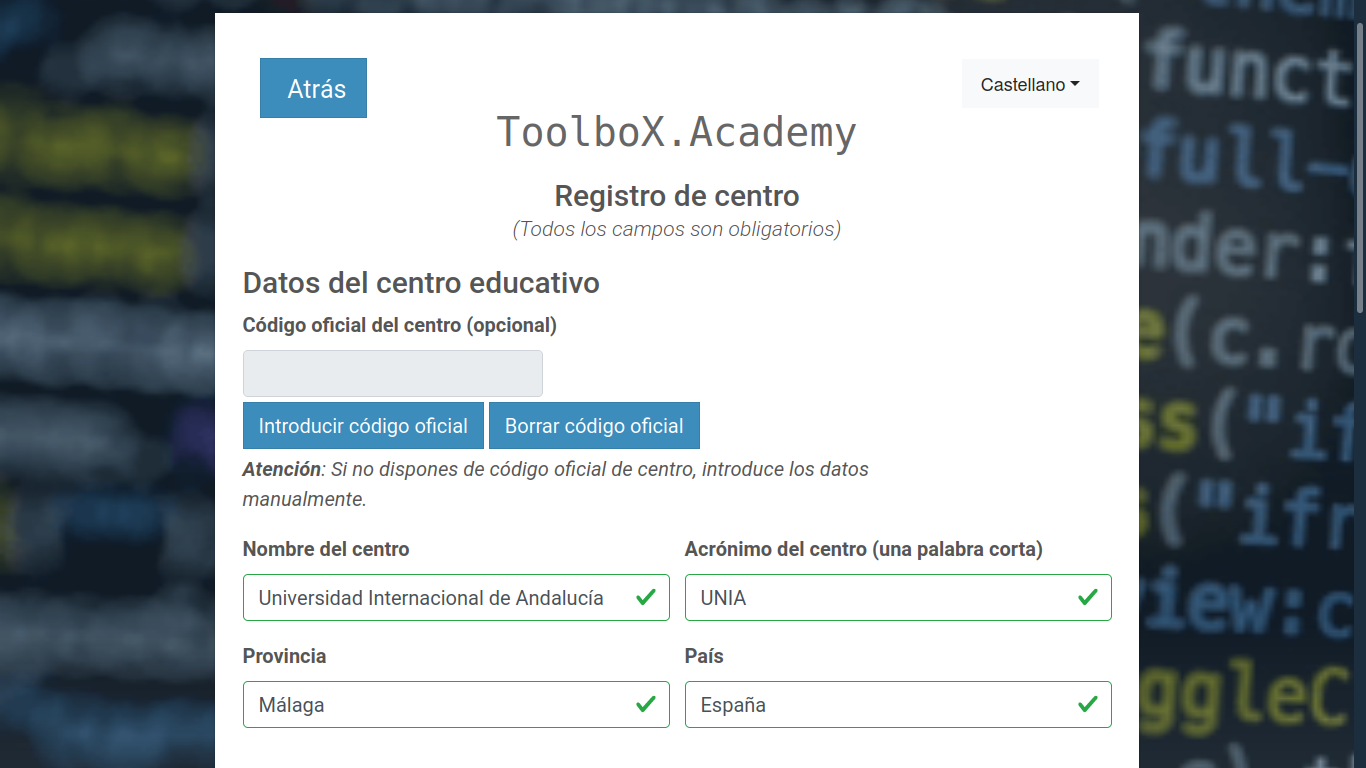 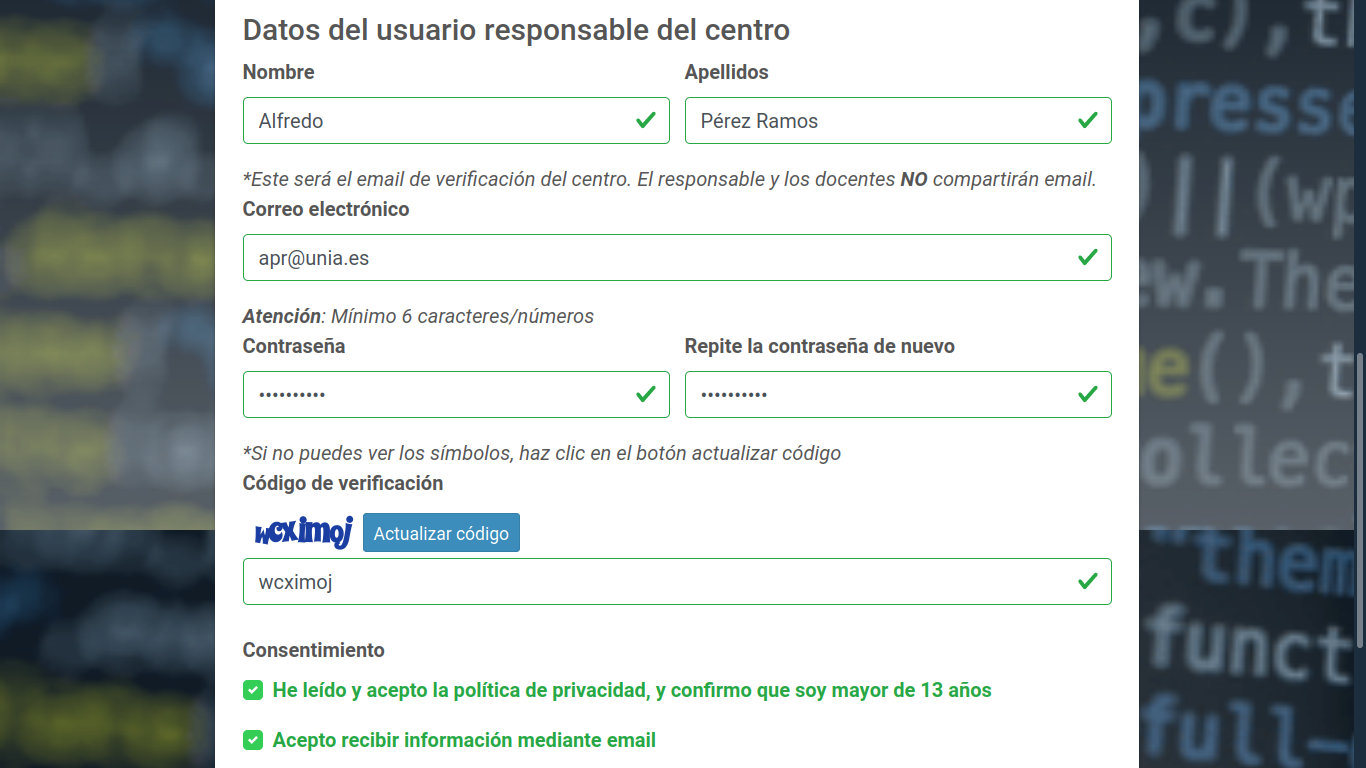 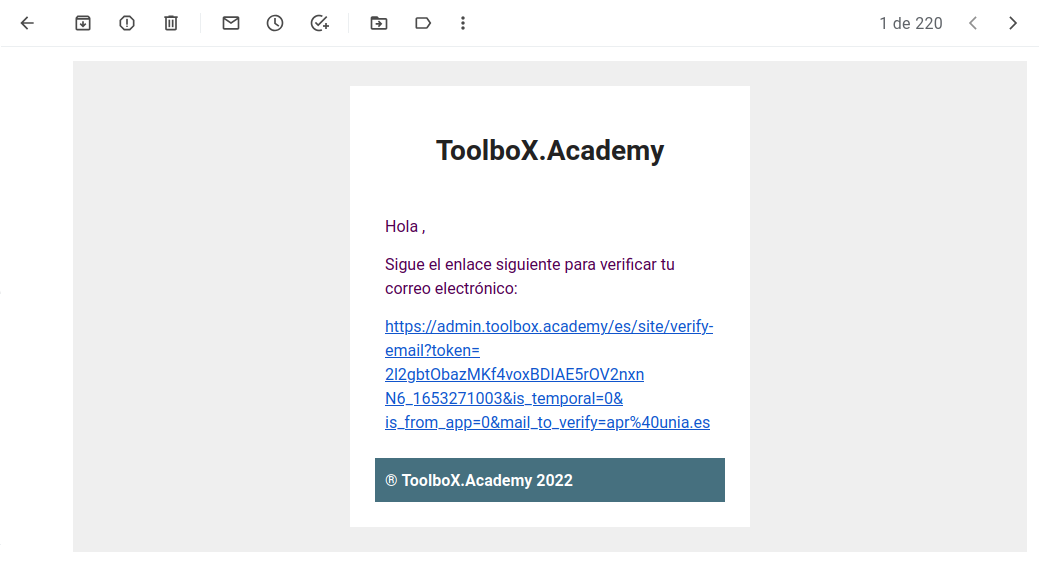 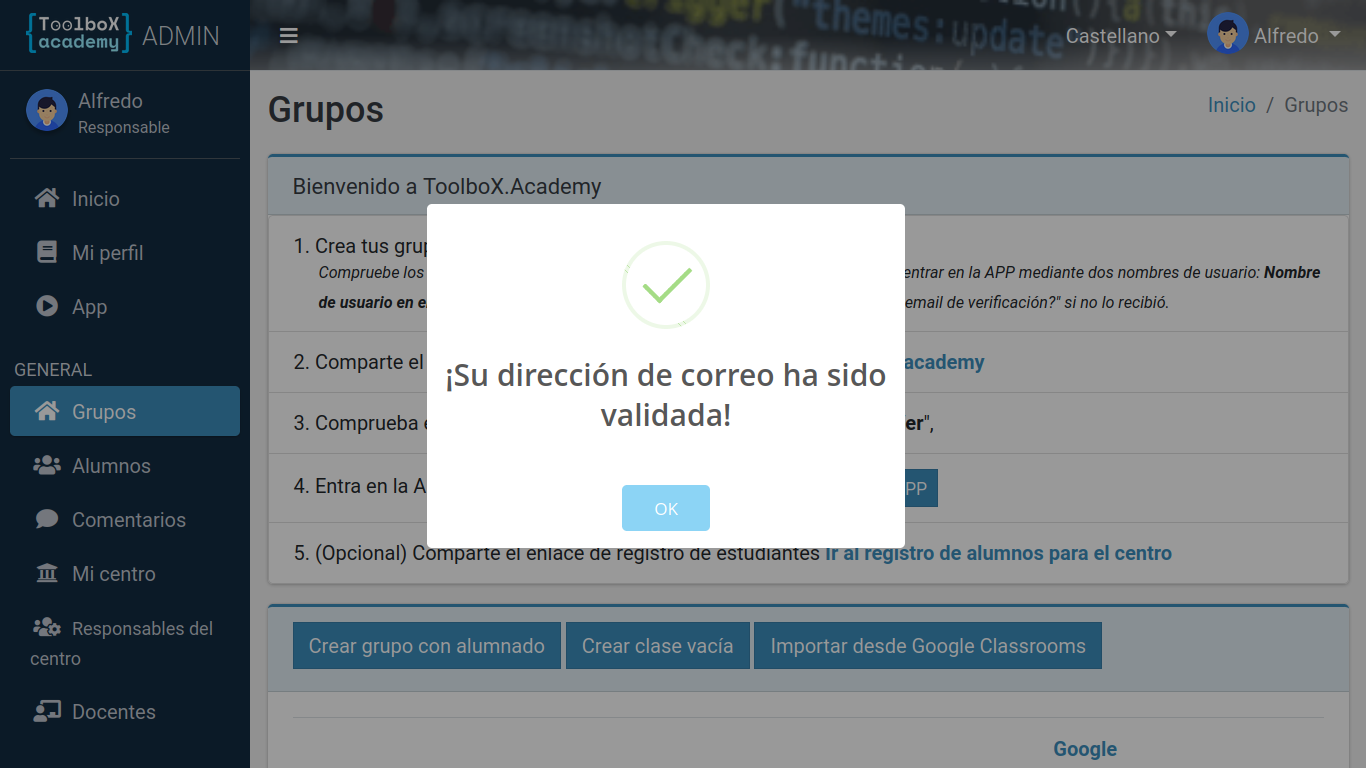 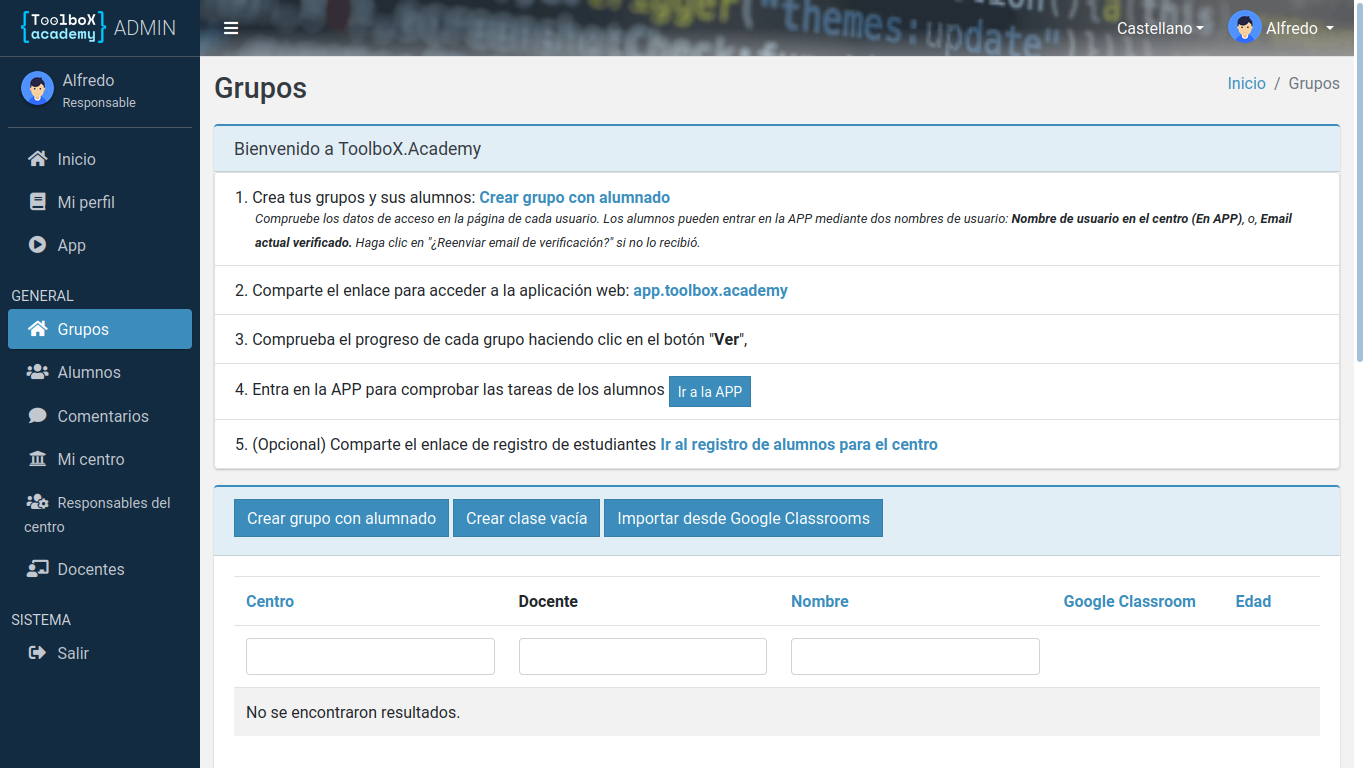 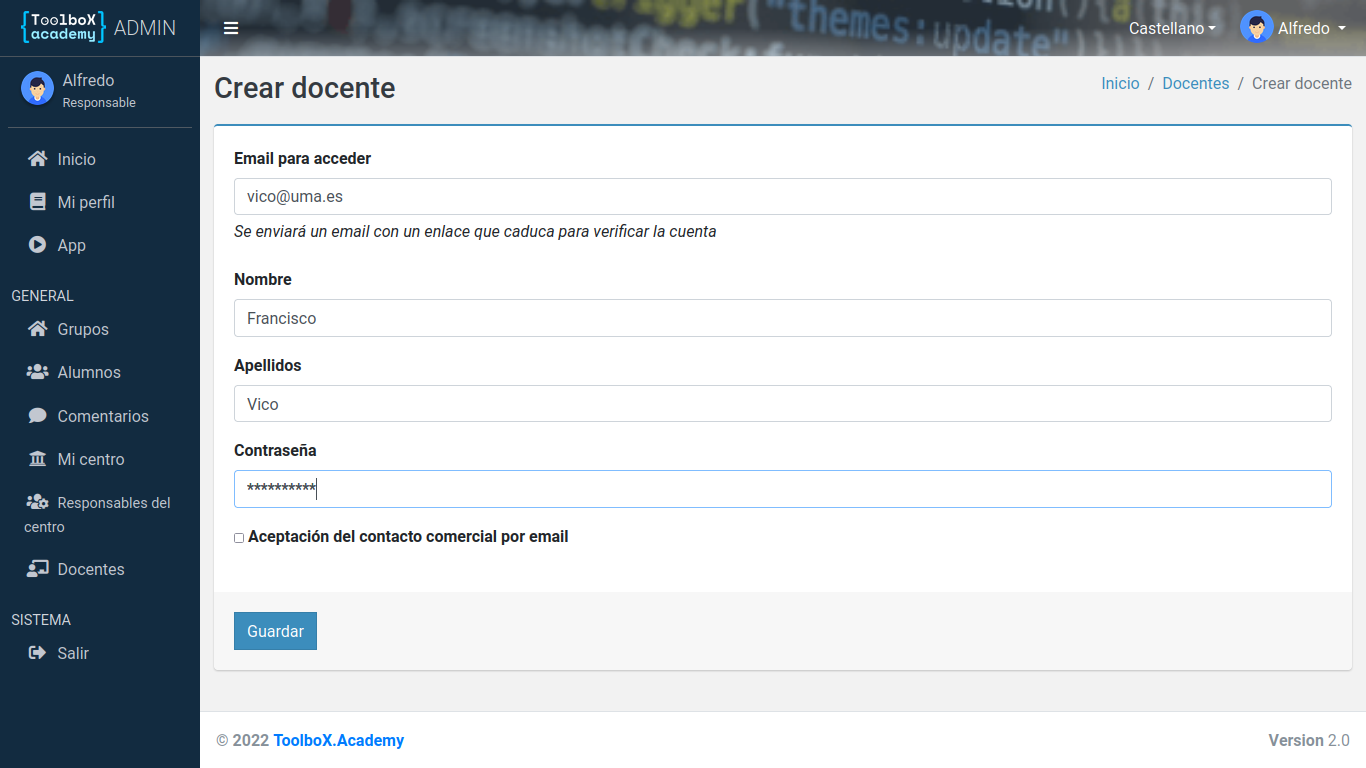 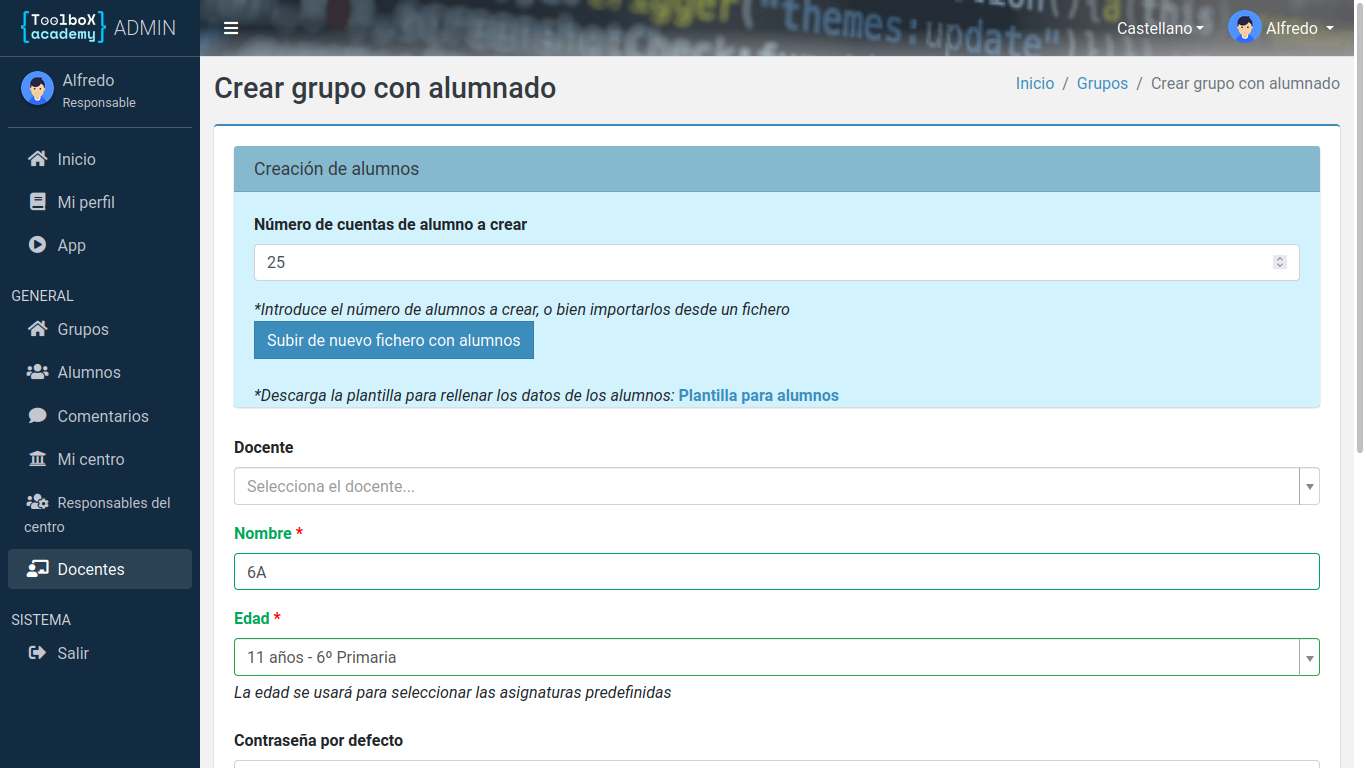 4. Conclusiones
¿Cómo y por qué debe acometerse la enseñanza de la programación?
Credits
This is where you give credit to the ones who are part of this project.
Presentation template by Slidesgo
Fuentes usadas: 
Arial 
Colores usados:
#434343
#999999
#d6d64d
#93c01f
#f6ff87